Operational IASI L2 products and services at EUMETSAT
an overview of the latest developments
T. August,  T. Hultberg,  M. Crapeau, D. Klaes, R. Munro, EUMETSAT
D. Hurtmans, L. Clarisse, P. Coheur, ULB
C: Clerbaux, M. George, LATMOS
Outline
IASI L2 v6, 2 years in operations (v6.0 9/30/14)
Algorithms updates (v6.2 released 6/2/16)
Sounding and surface products performance

Atmospheric composition products

Applications and services
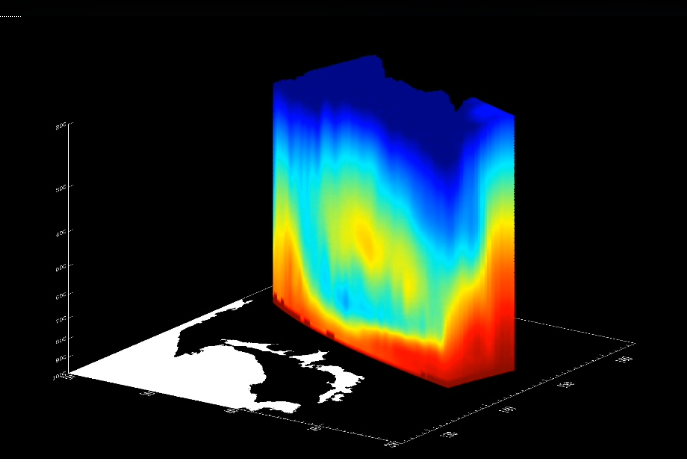 1. IASI L2 v6	High-level processor overview
Atm.comp.
Statisticalretrieval
Cloud detection
Optimalestimation
L2
L1
PWLR3
All-sky
OEM
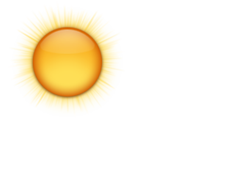 IASI
AMSU
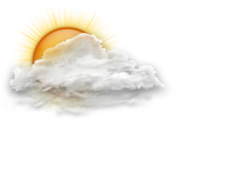 T, q, Ts
O3
On every pixel
MHS
T, q, Ts
O3
land emiss.
Cloudfraction, top height,
phase

Dust index
O3
CO
CH4 
SO2
HNO3
(CO2, N2O)
AVHRR
NWP
1. IASI L2 v6 	Typical useful yield
All-sky PWLR3
Clear-sky OEM
26 October 2015
T@500 hPa
Daytime
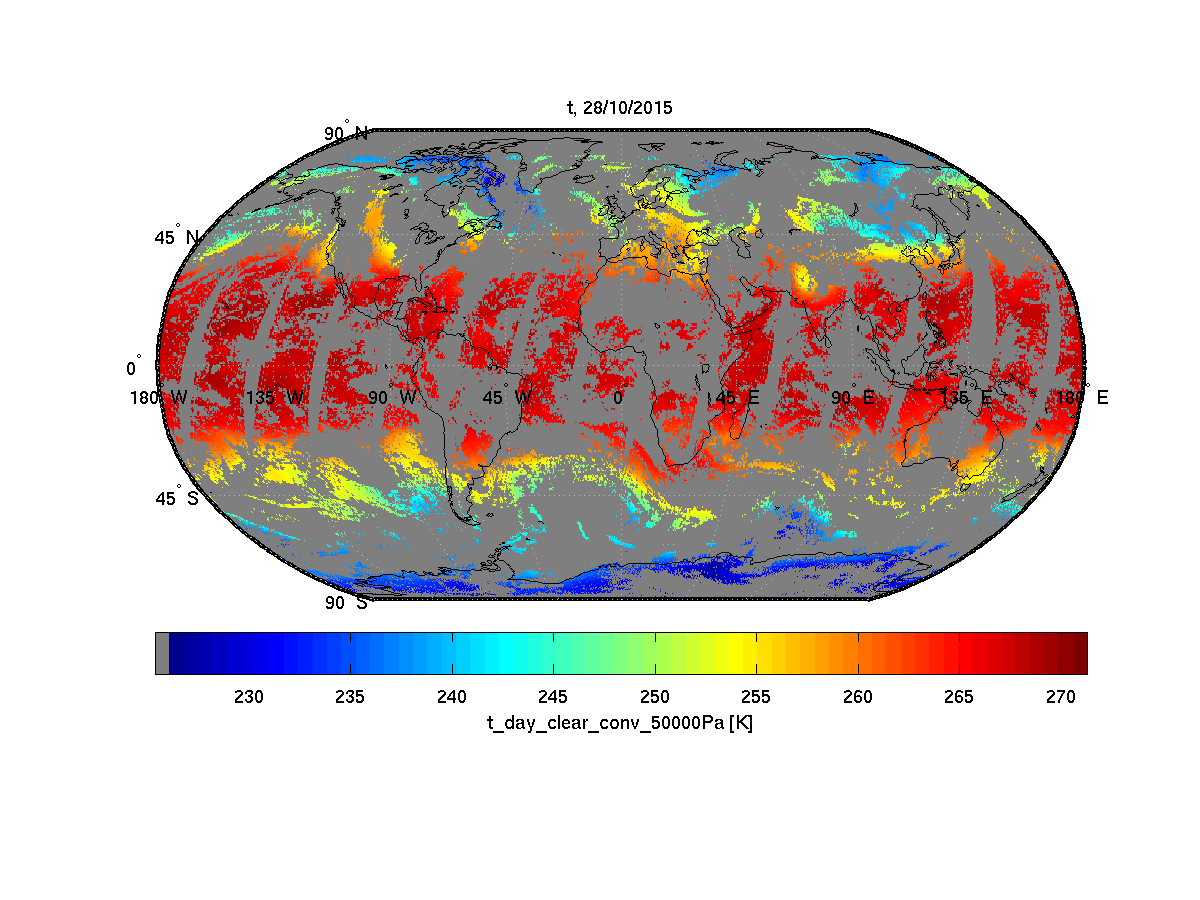 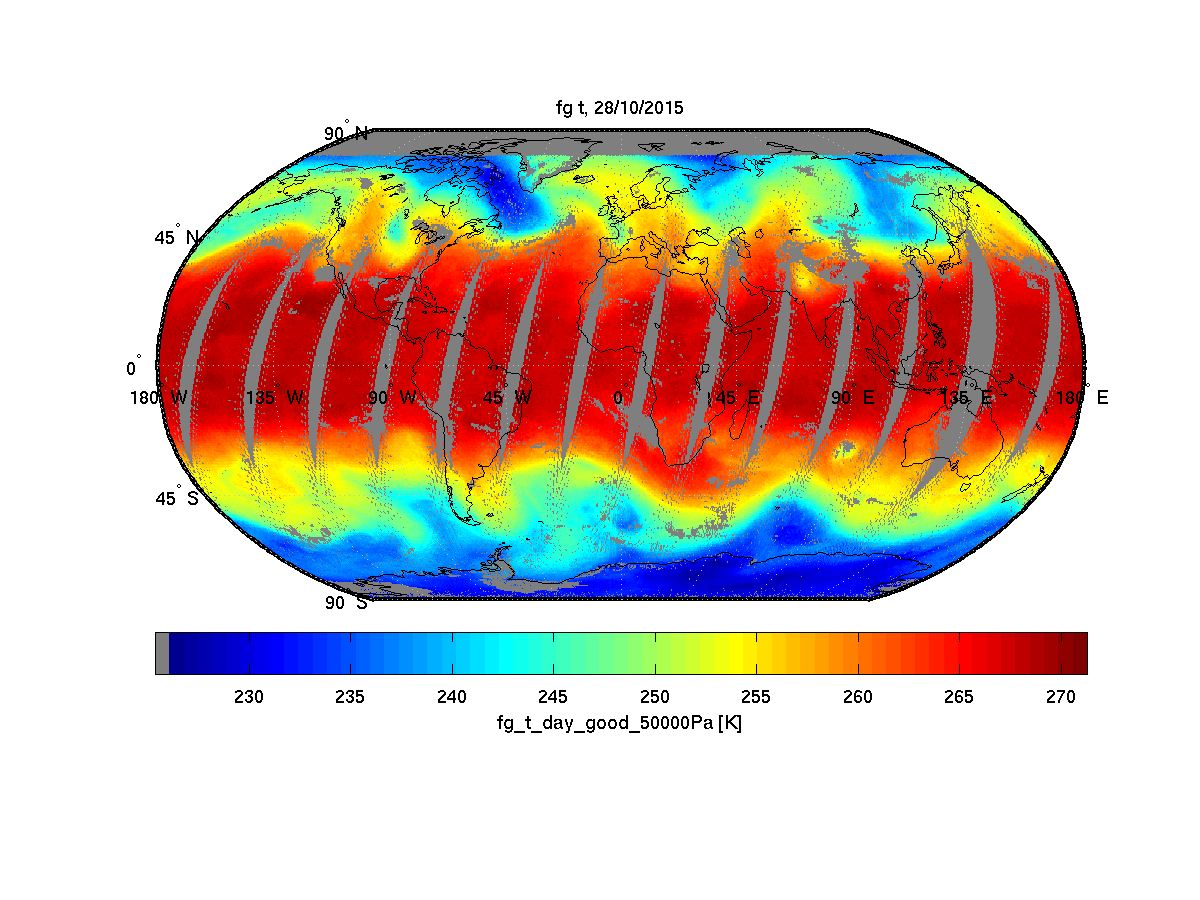 1. IASI L2 v6.2 performances 	Assessment with NWP
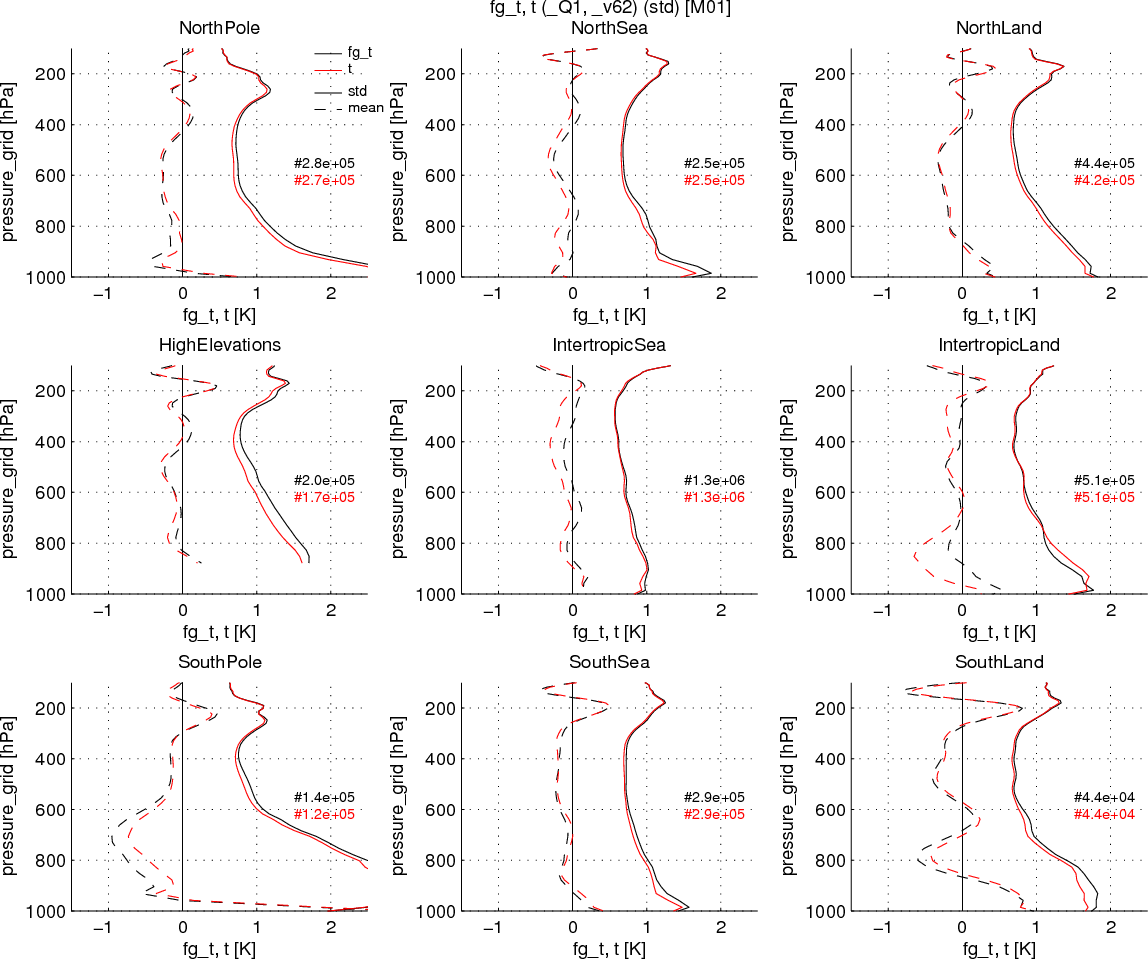 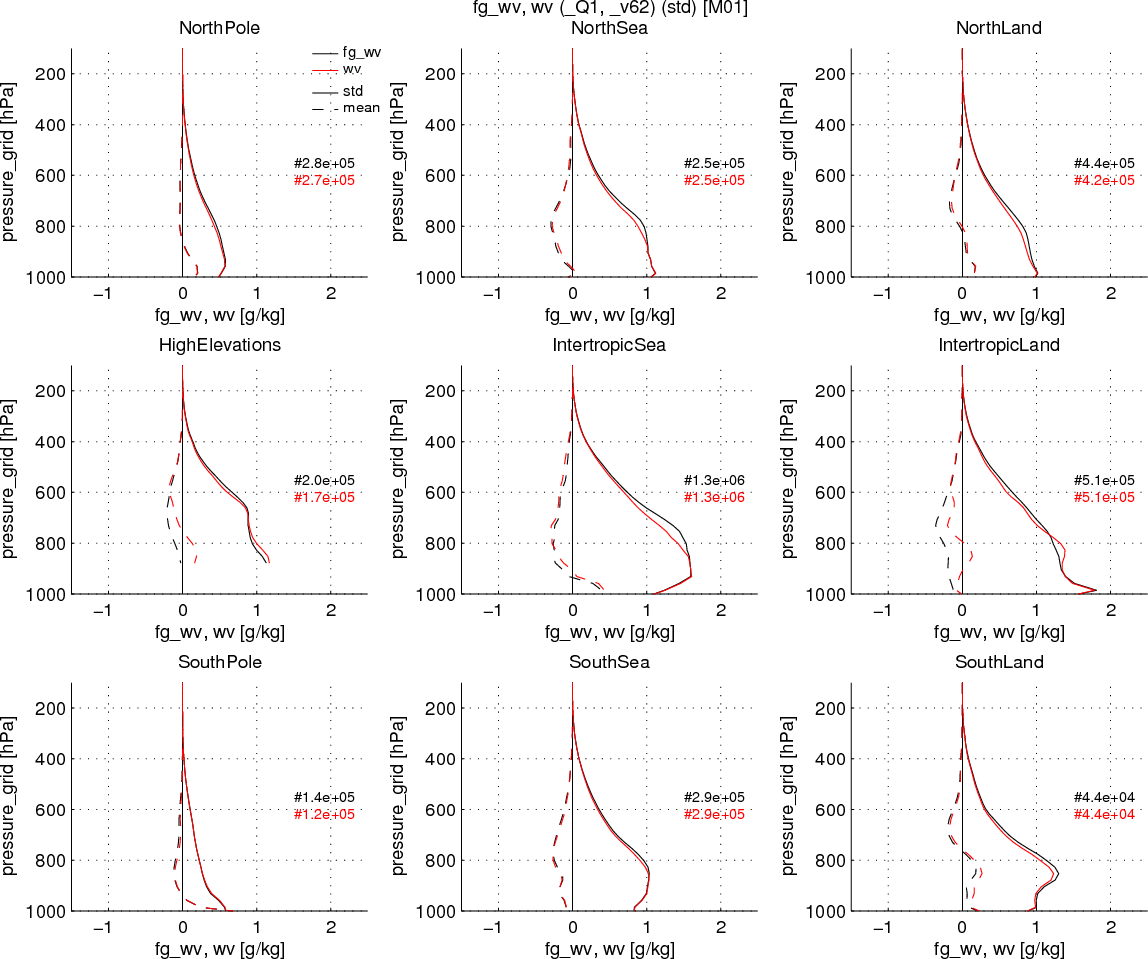 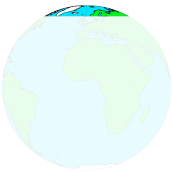 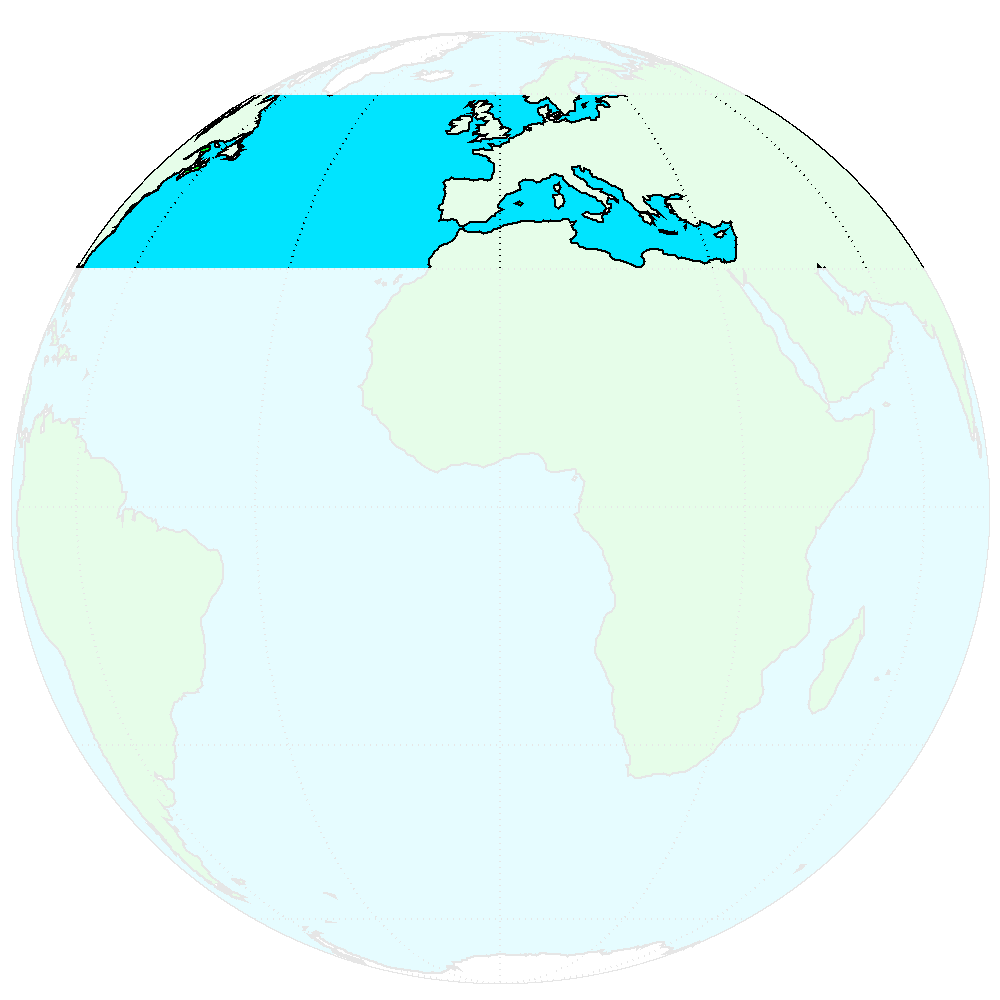 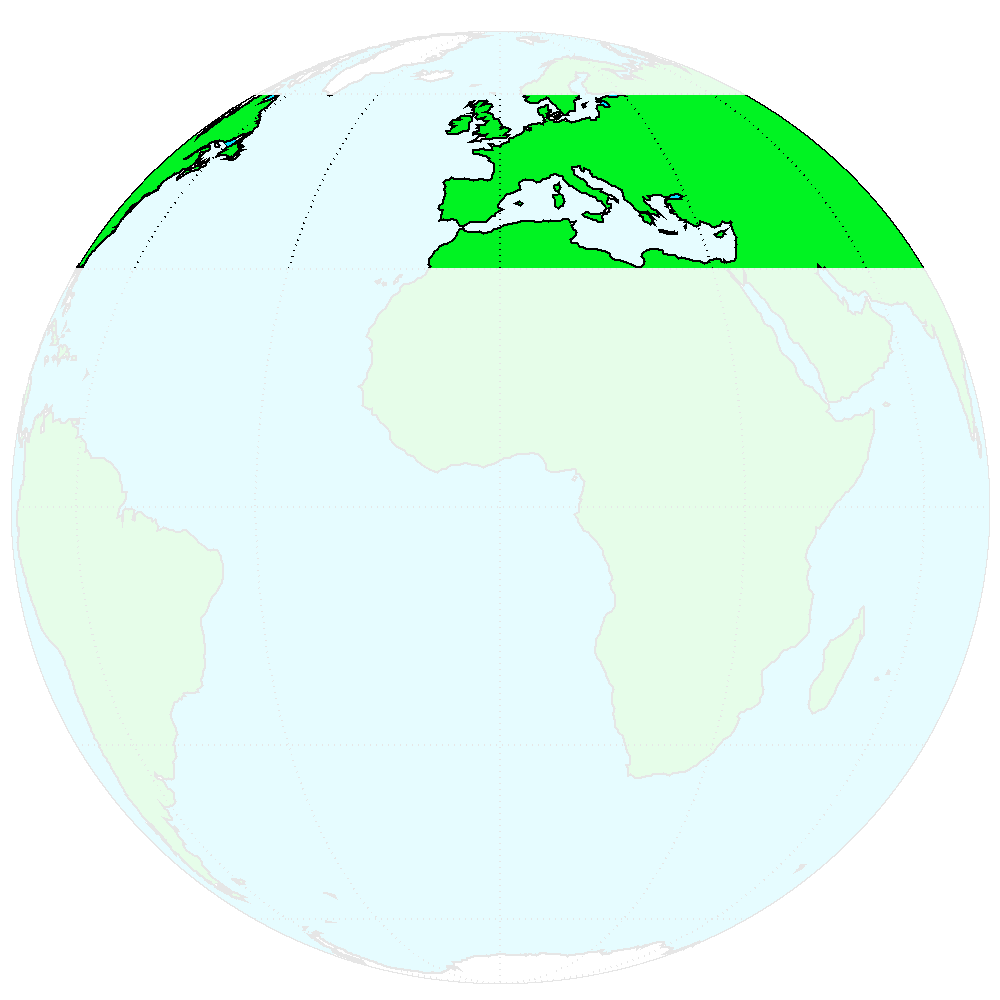 L2 temperature 
vs ECMWF analyses
L2 humidity
vs ECMWF analyses
PWLR3
OEM
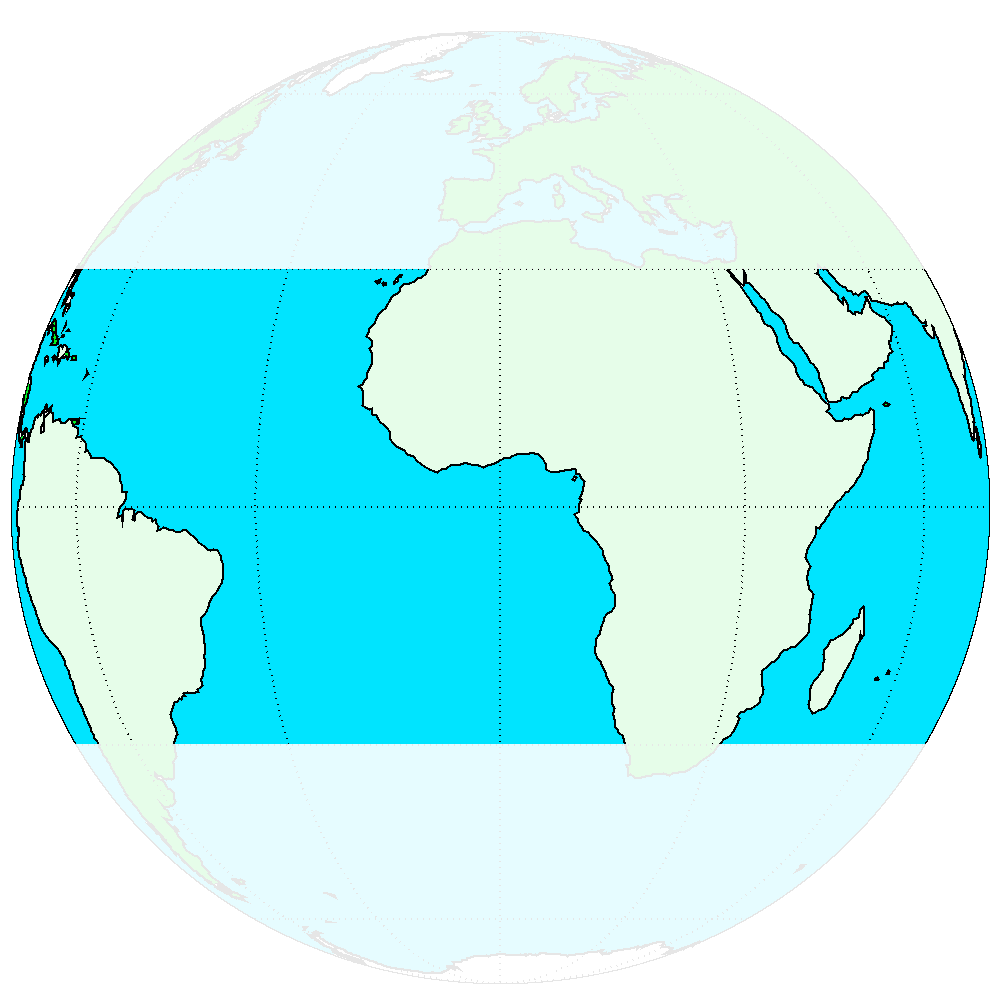 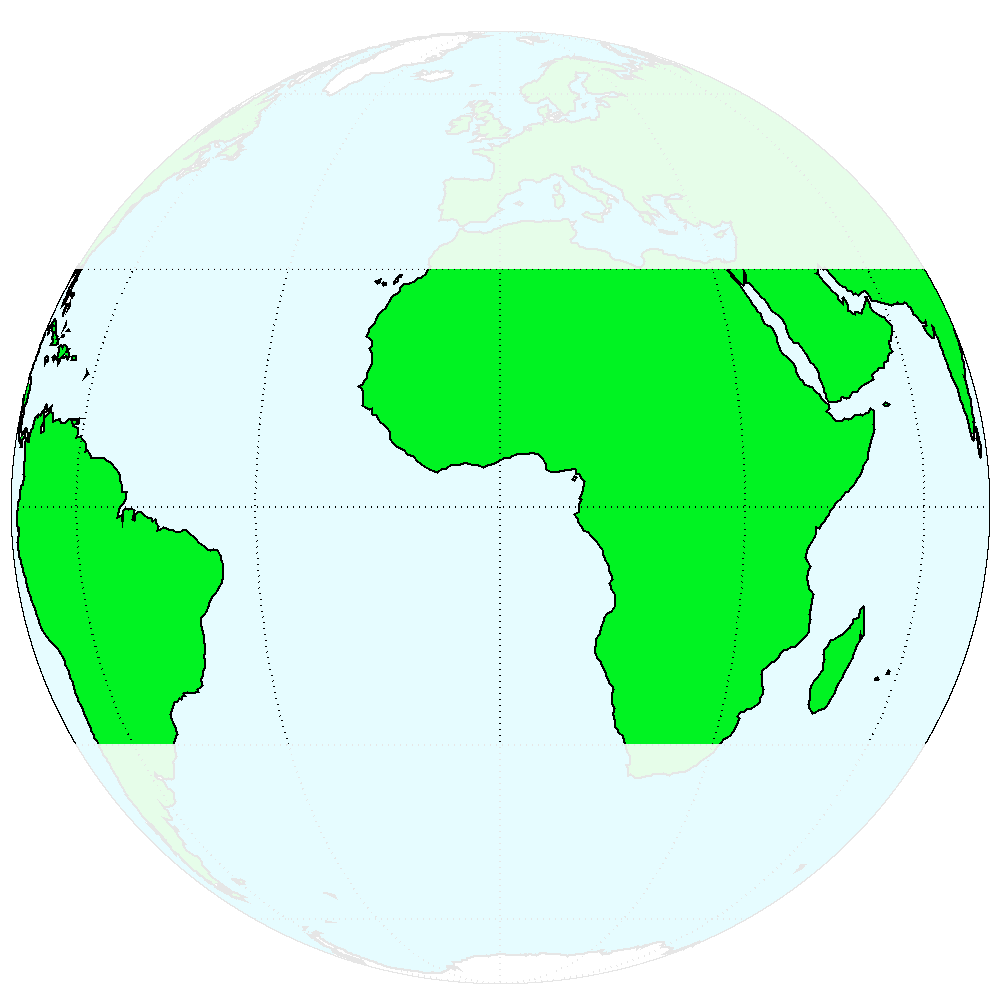 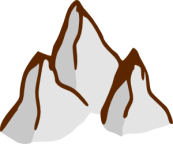 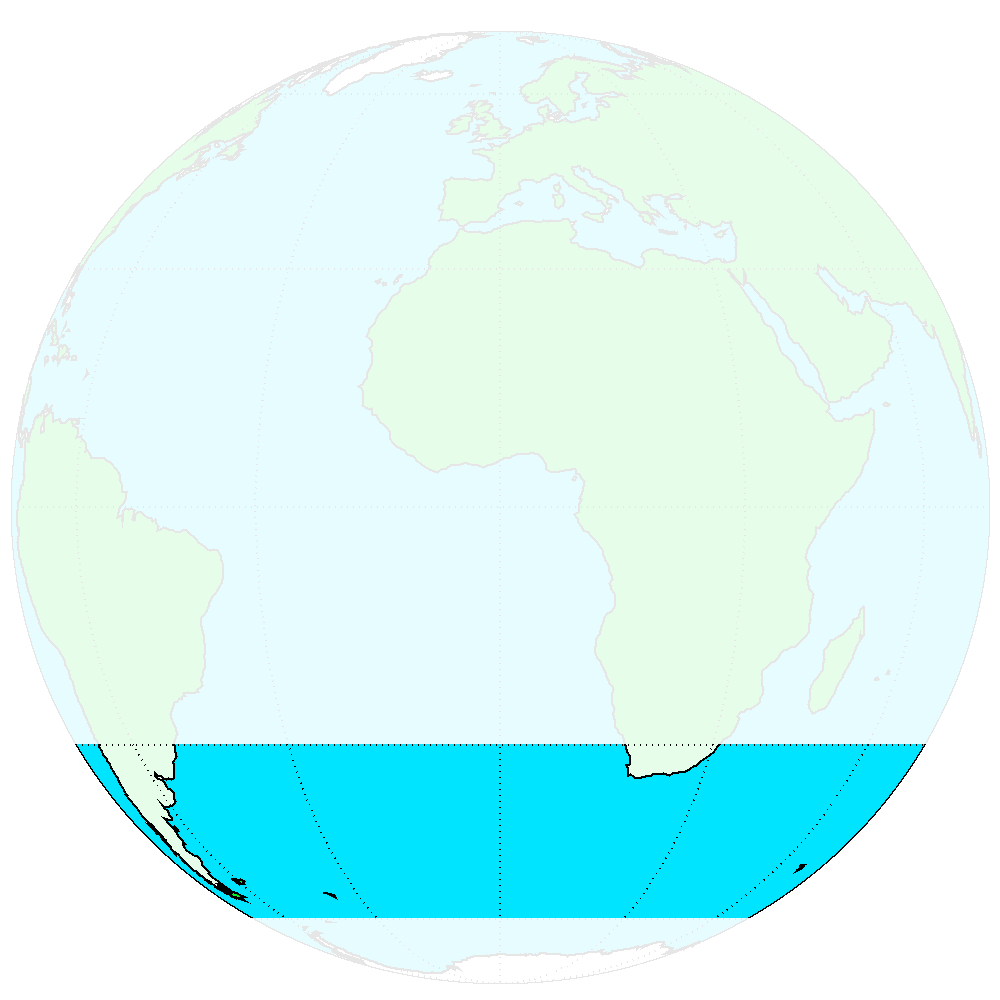 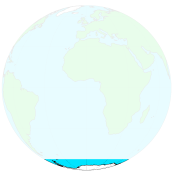 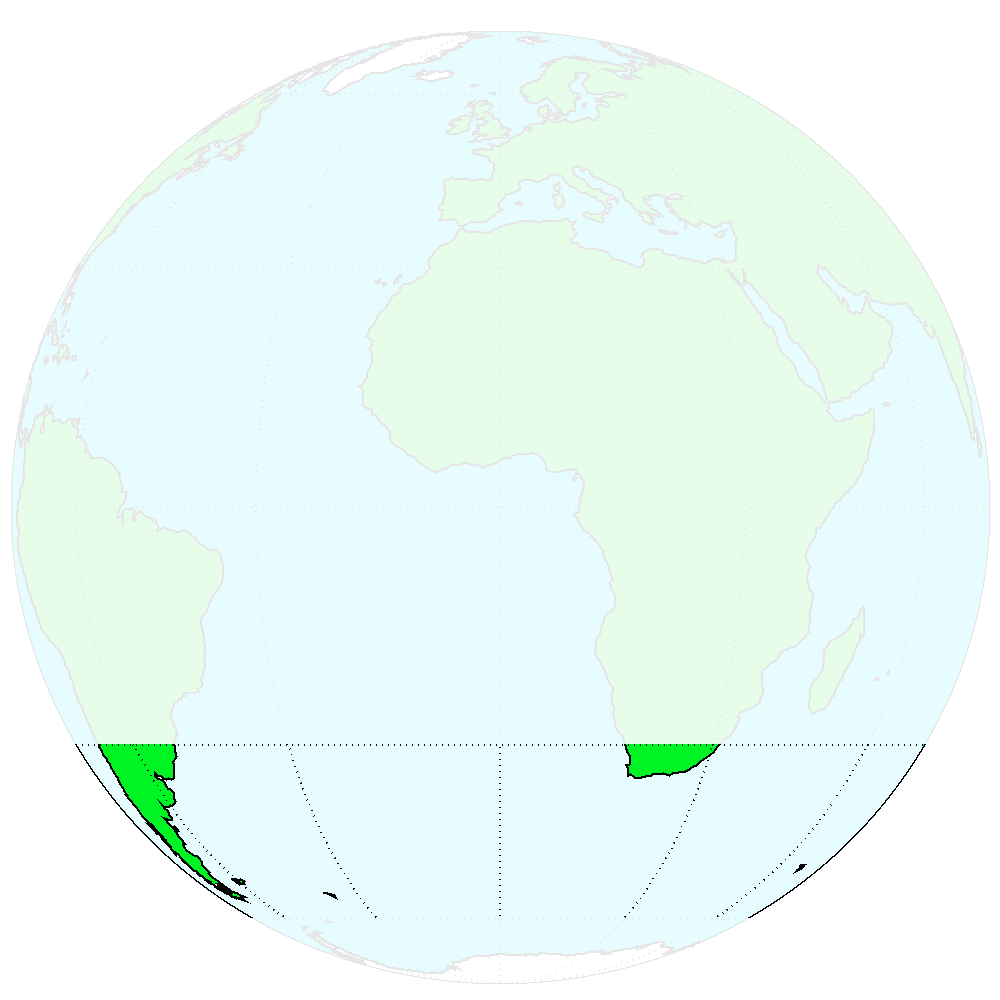 1. IASI L2 v6.2 performances 	Assessment with NWP
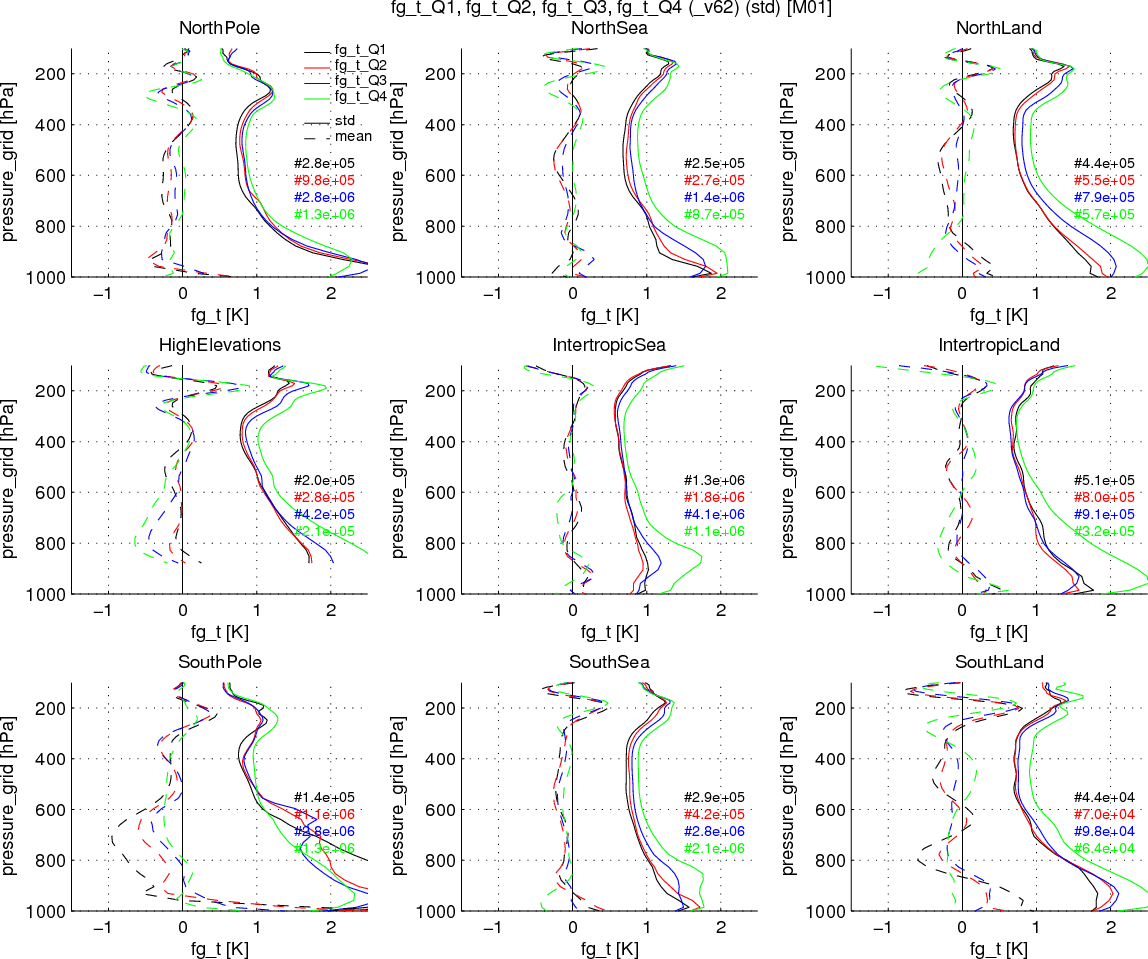 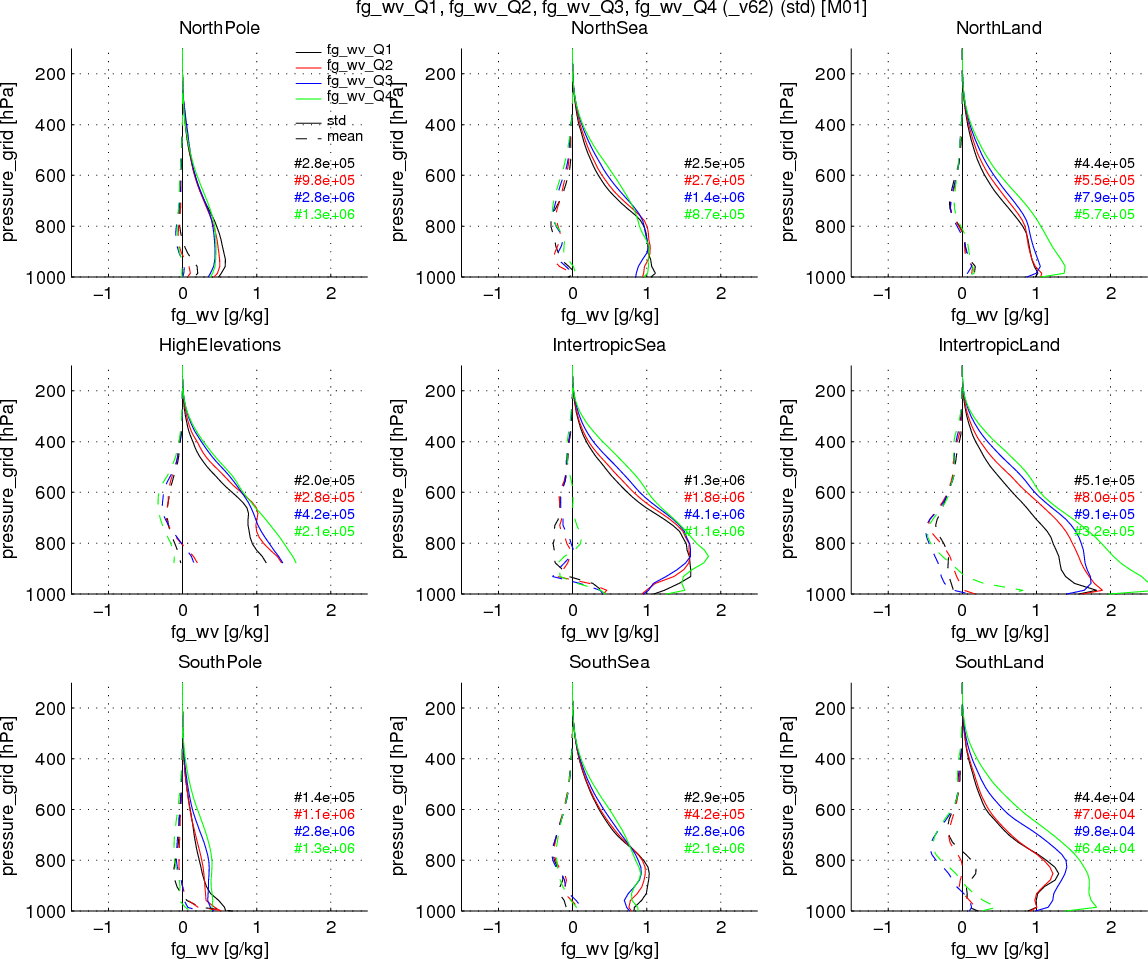 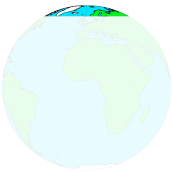 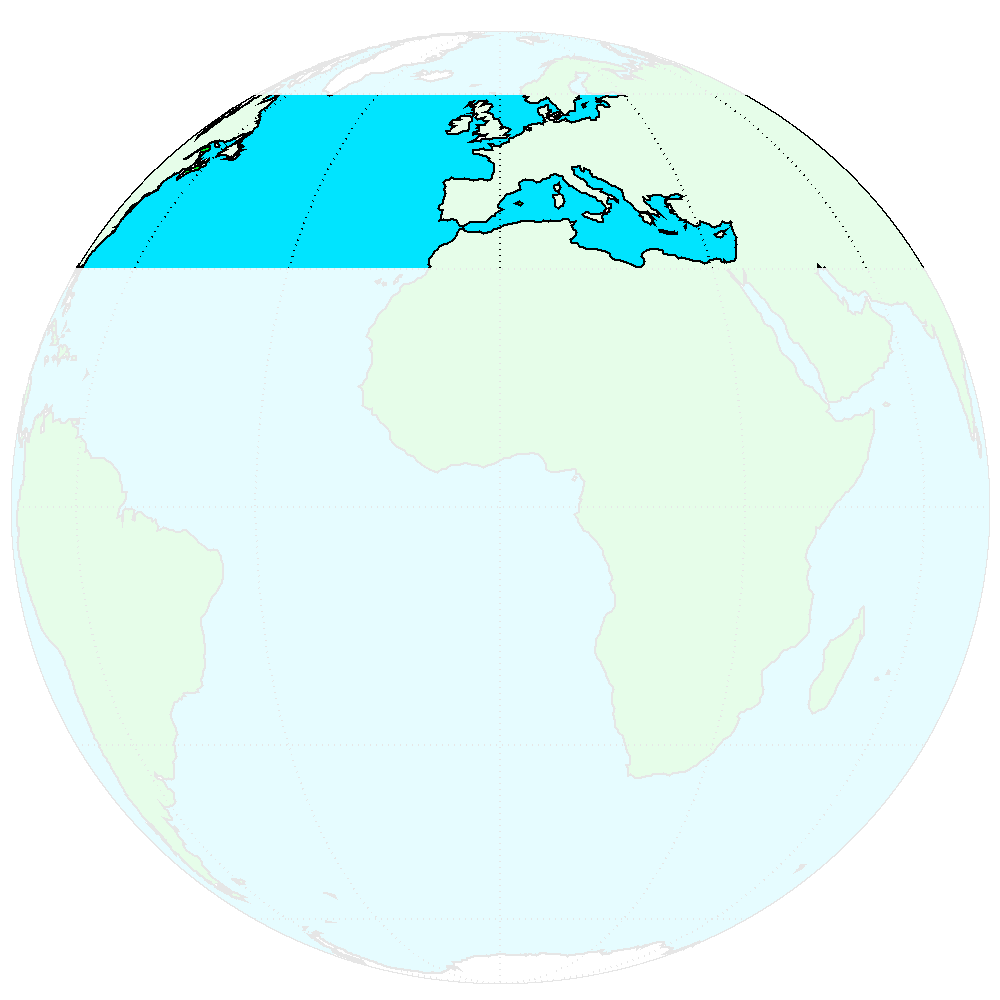 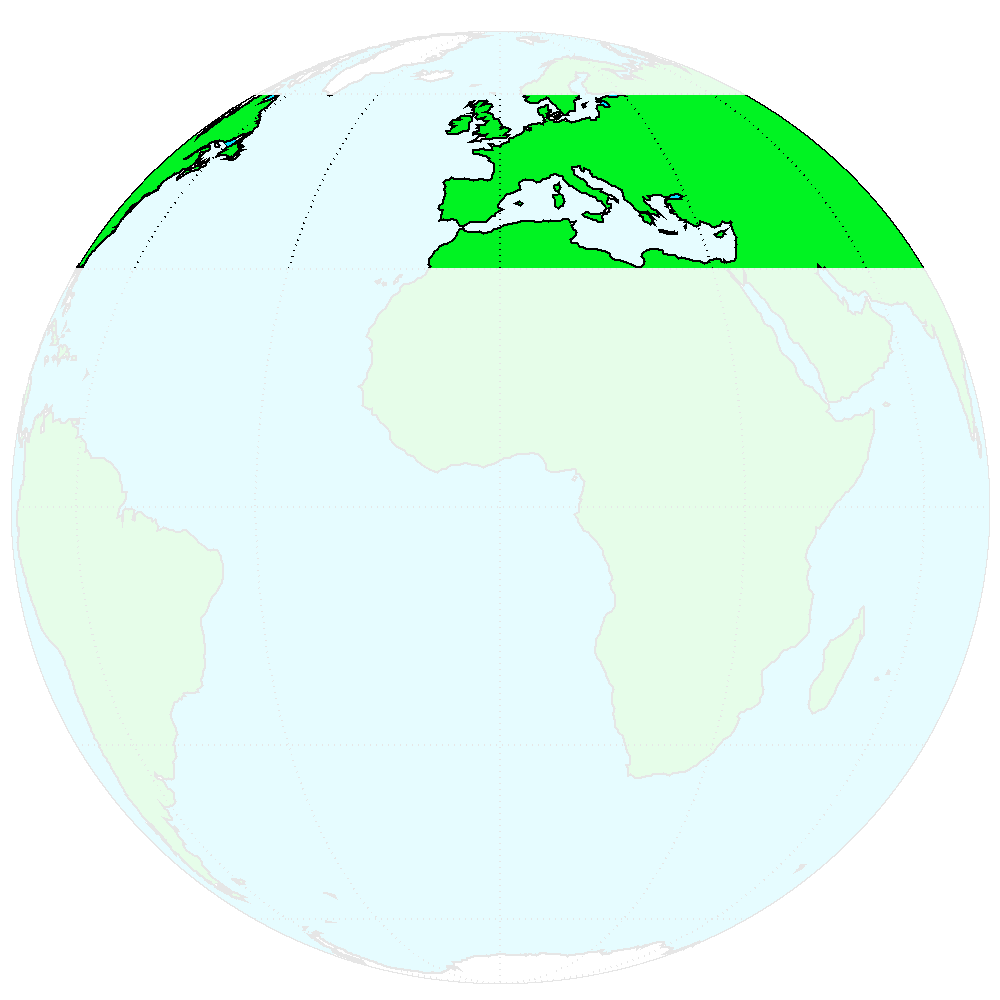 L2 temperature 
vs ECMWF analyses
L2 humidity
vs ECMWF analyses
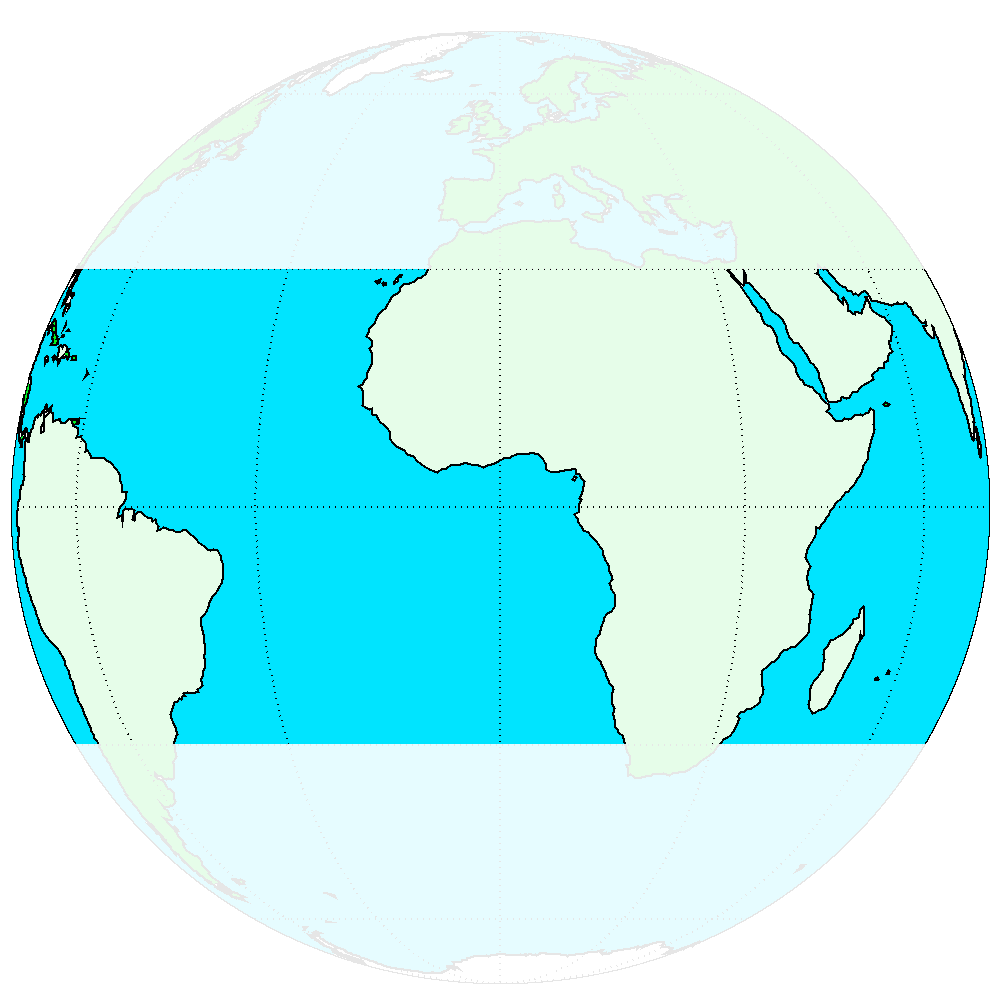 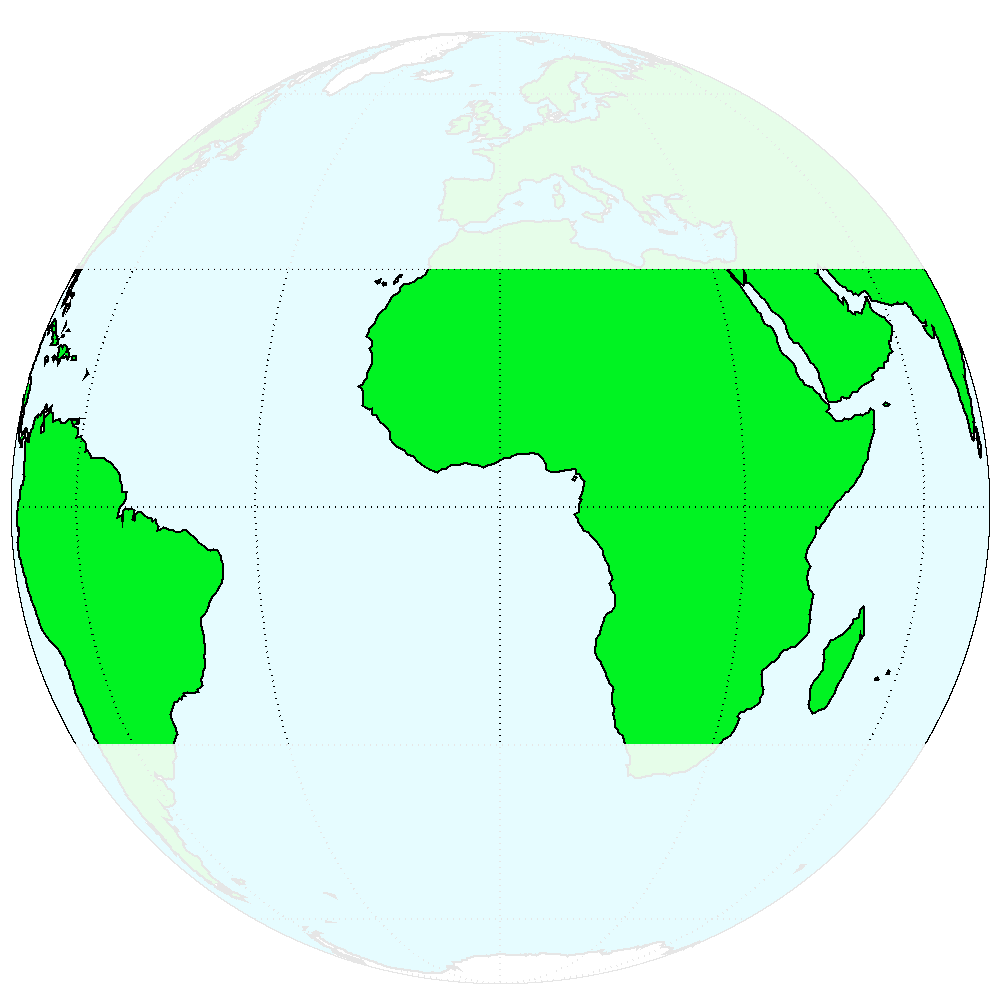 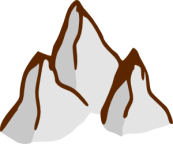 Clear-sky
Likely clear
Partly cloudy
Fully cloudy
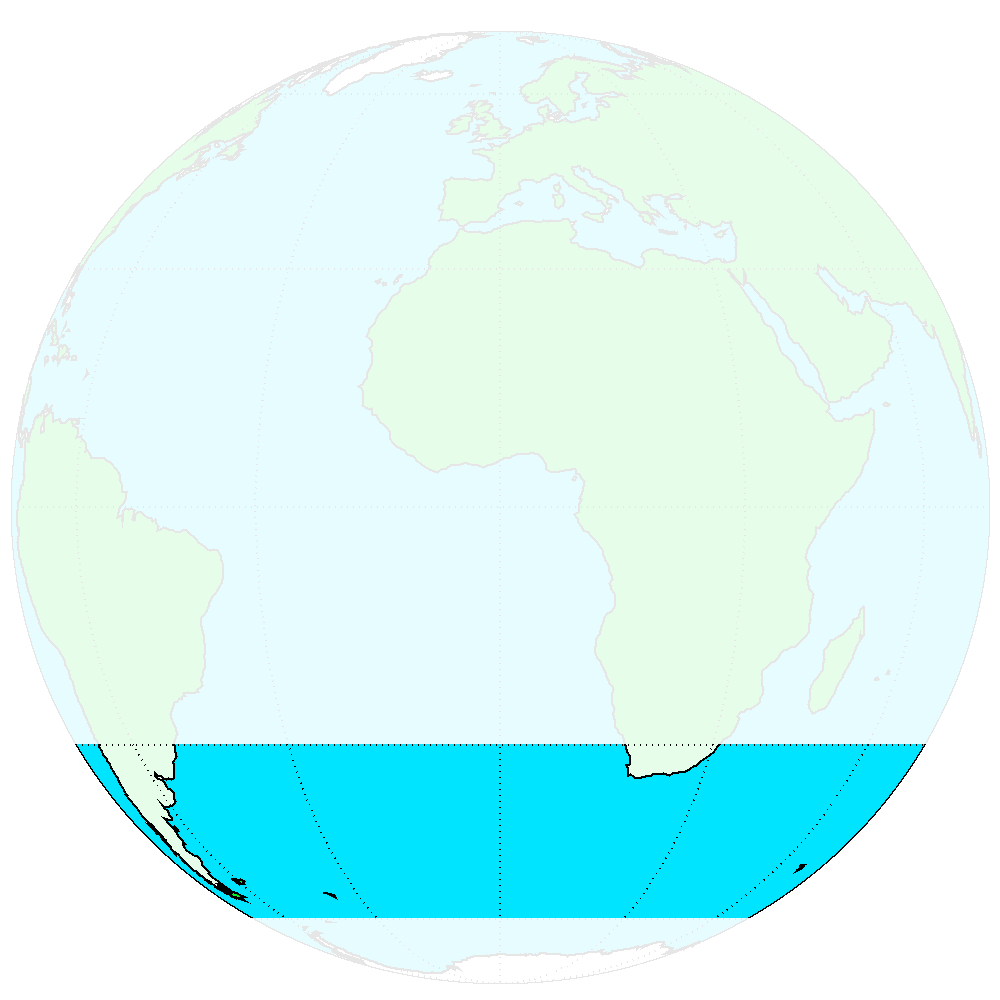 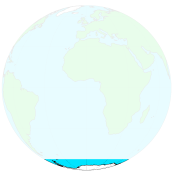 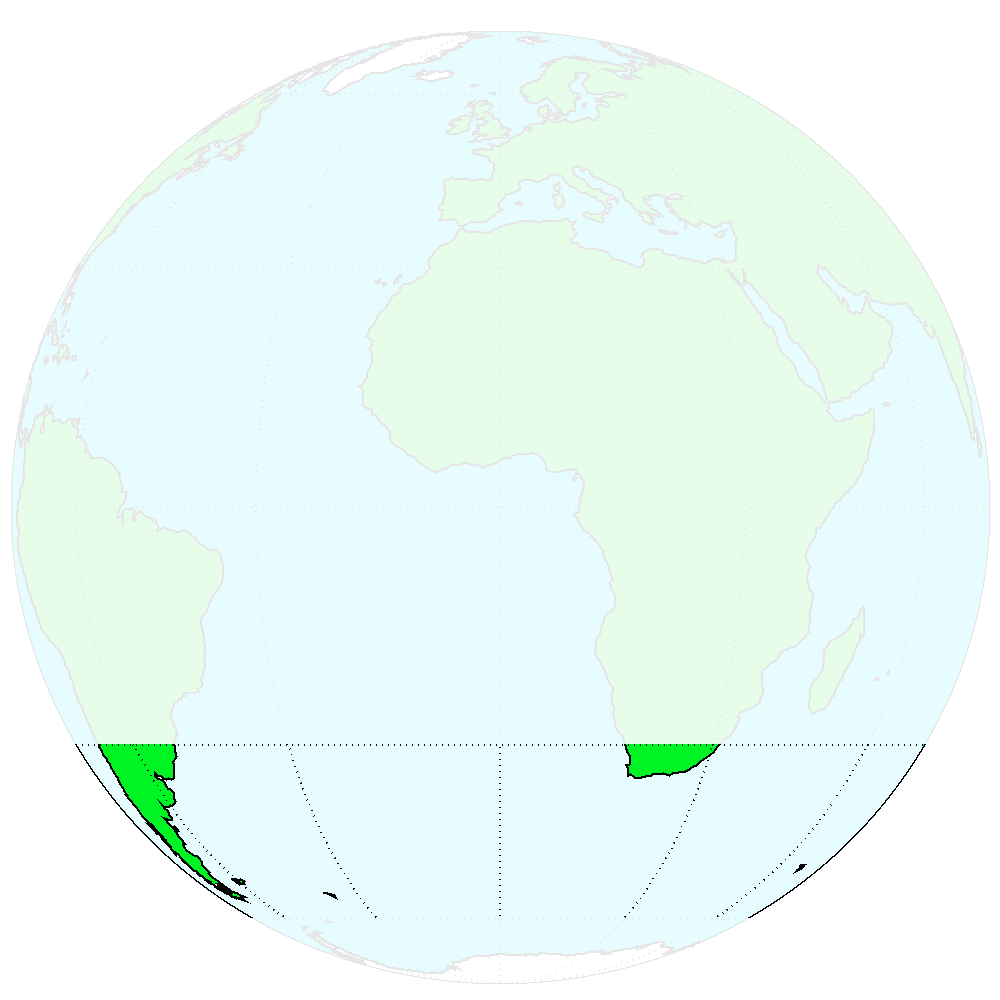 [Speaker Notes: The nearly all-sky first-guess products PWLR3 are relatively robust against cloud contamination]
1.IASI L2 v6.2::PWLR3 	A new surface emissivity product
The PWLR3 enables the retrieval of surface emissivity over continental surfaces, which exhibit more realistic diurnal variations and fits better IASI (radiance) observations.
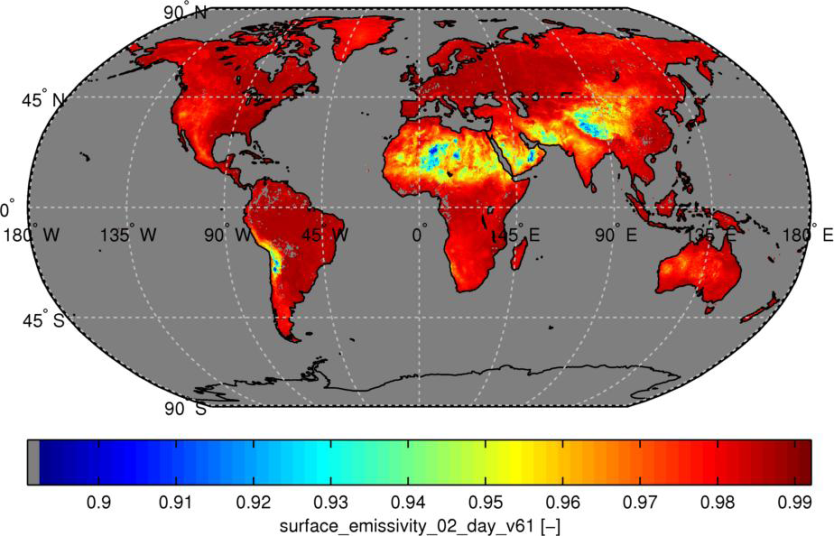 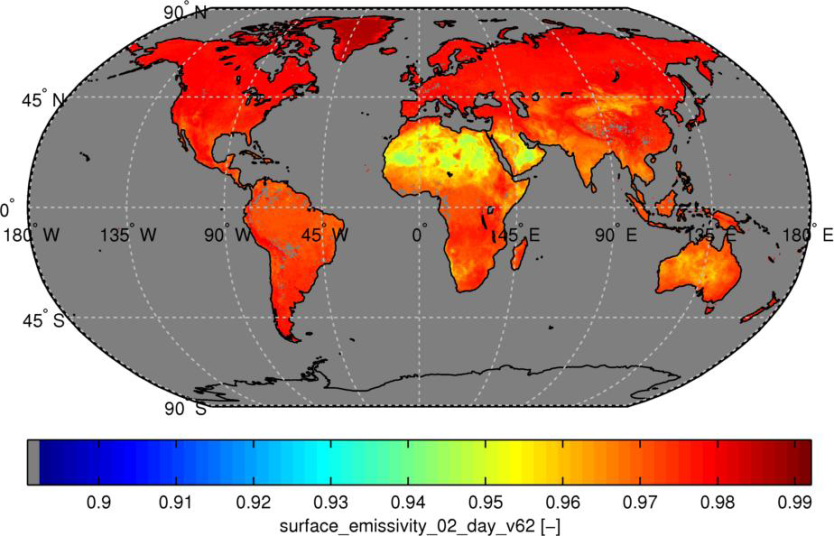 Day
Day
v6.2
v6.1
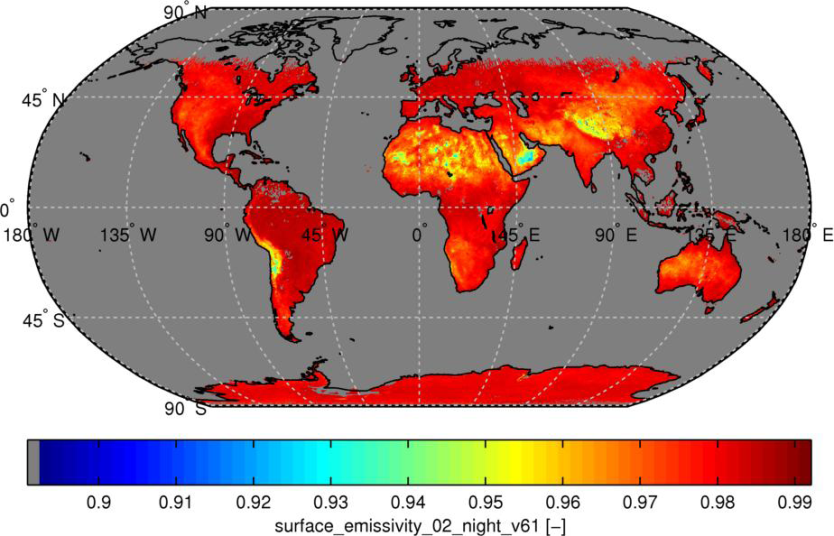 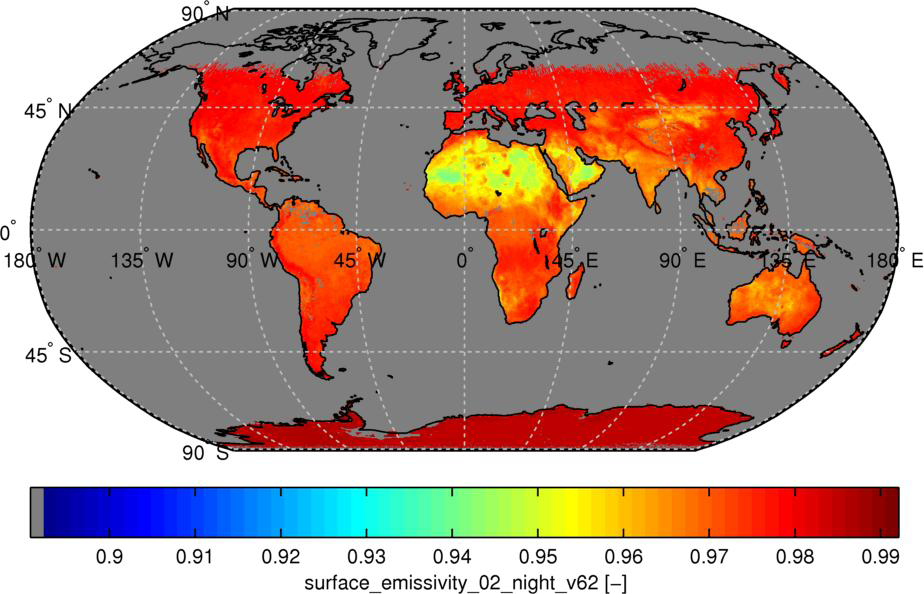 Night
Night
Retrieved emissivity @900cm-1 :: 12-24 May 2016
1. IASI L2 v6.2 performances	Residual assessment
Land surfaces within [60°S;60°N] latitudes
16/05/2016
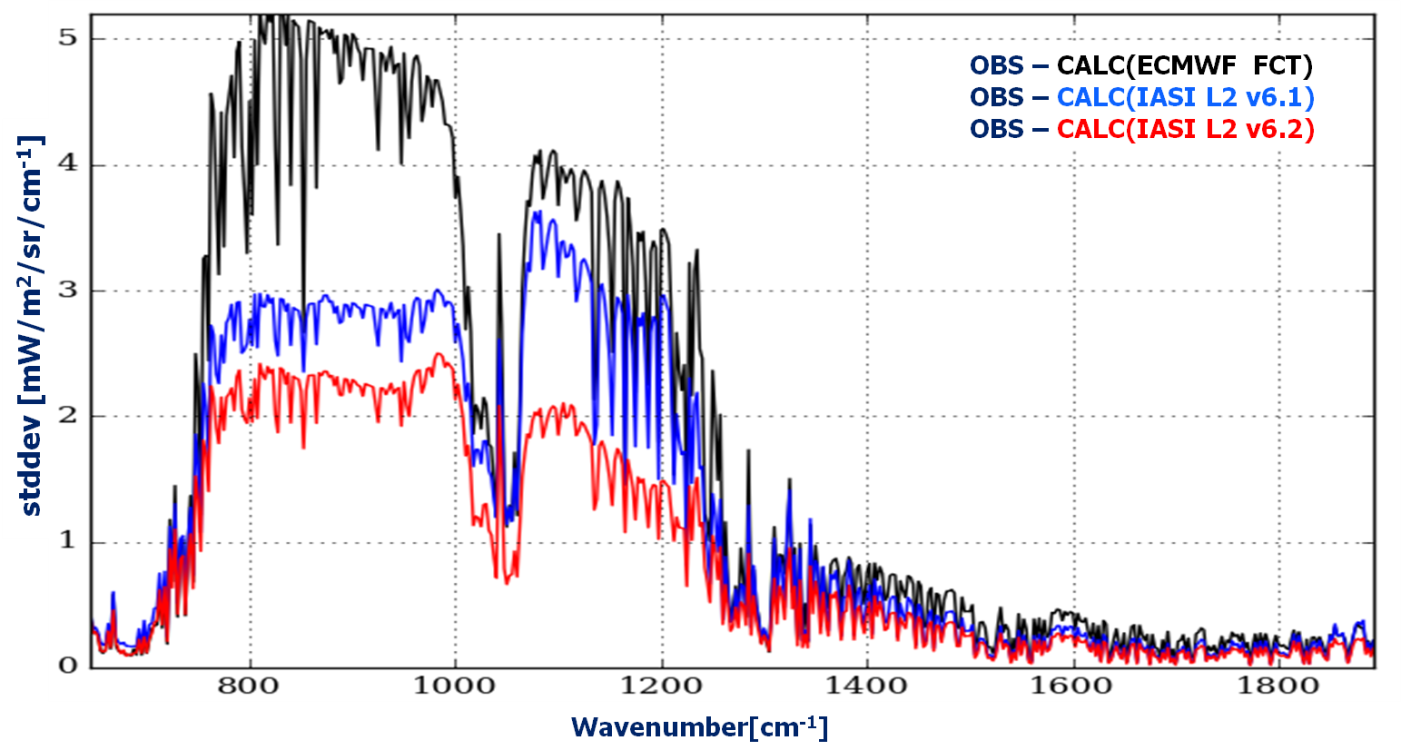 OBS - CALC(ECMWF FCT + static ems atlas)
OBS - CALC(IASI L2 v6.1 T,q,O3,Ts,ems)
OBS - CALC(IASI L2 v6.2 T,q,O3,Ts,ems)
1. IASI L2 v6.2 performances	Residual assessment
13/01/2014 :: clear-sky maritime situations
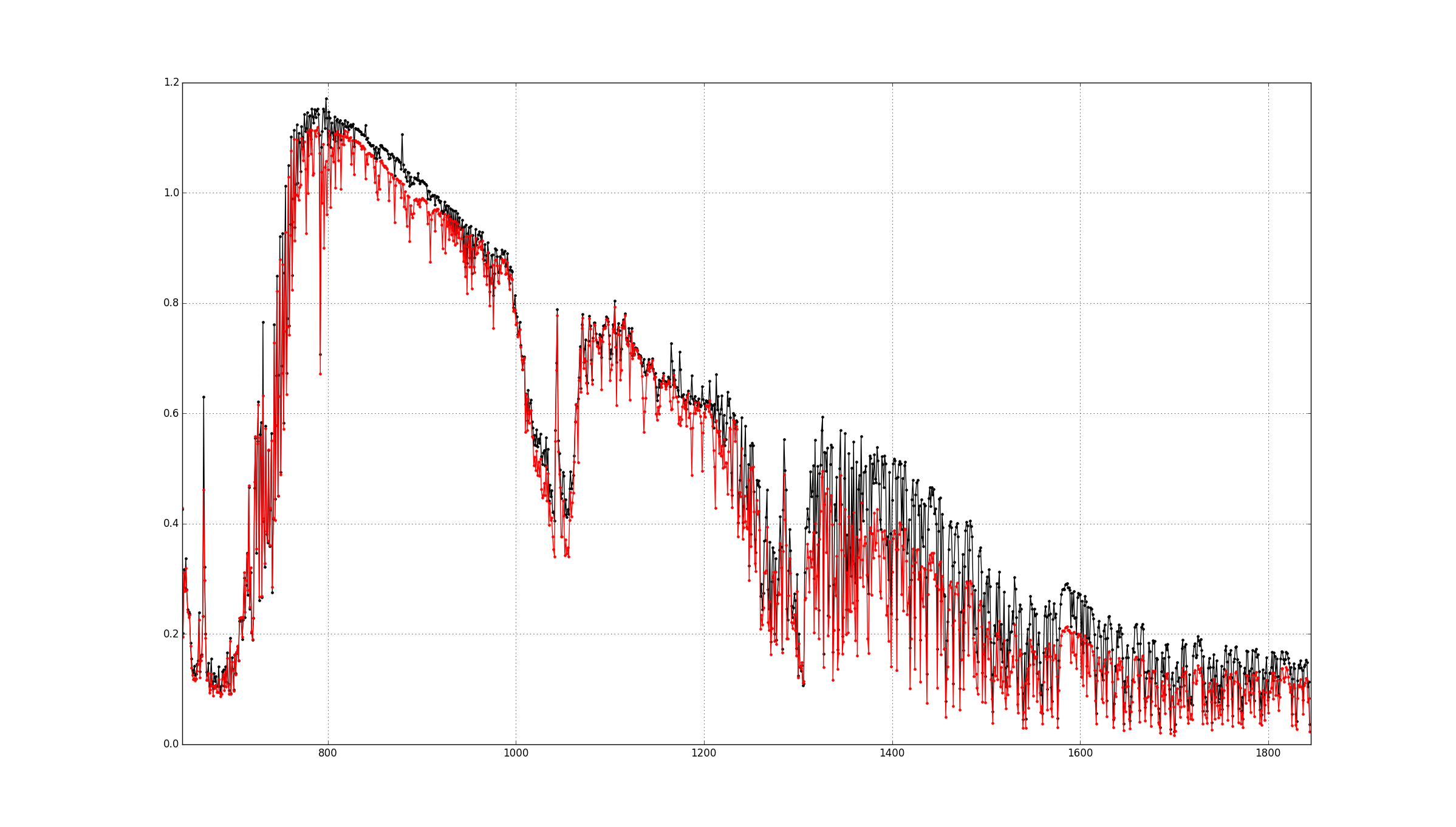 OBS – CALC(ECMWF ANA)
OBS – CALC(PWLR3)
1.0
Stddev [mW/m2/sr1cm-!]
Surface
Better fit with PWLR3 in all spectral regionsns
Surface
Ozone
Temperature
Water-vapour
0
800
1000
1200
1400
1600
1800
cm-1
1. IASI L2 v6.2 	Accurate retrievals over land
LST :: IASI (OEM) vs SEVIRI
IASI L2 humidity (OEM) vs ECMWF analyses
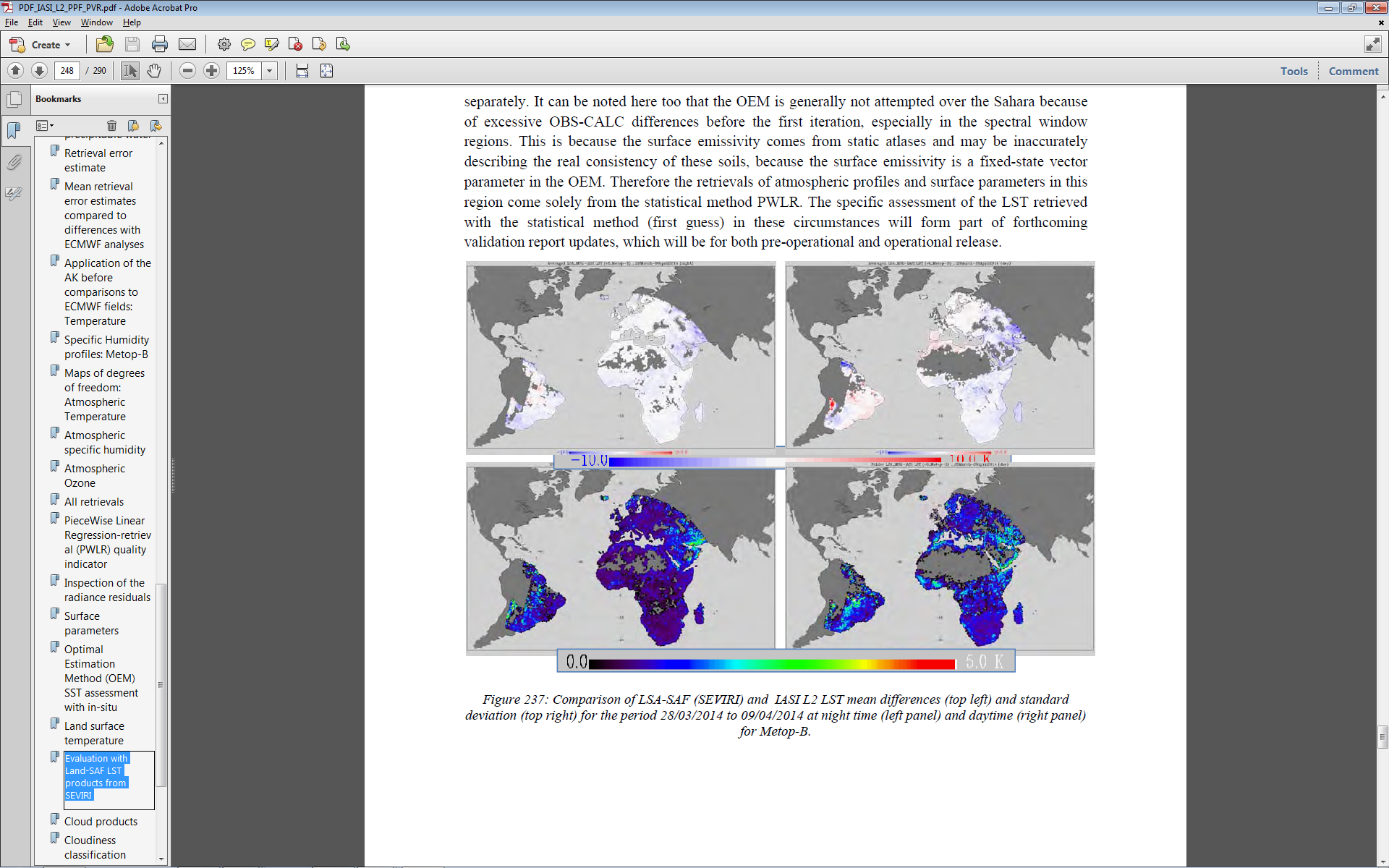 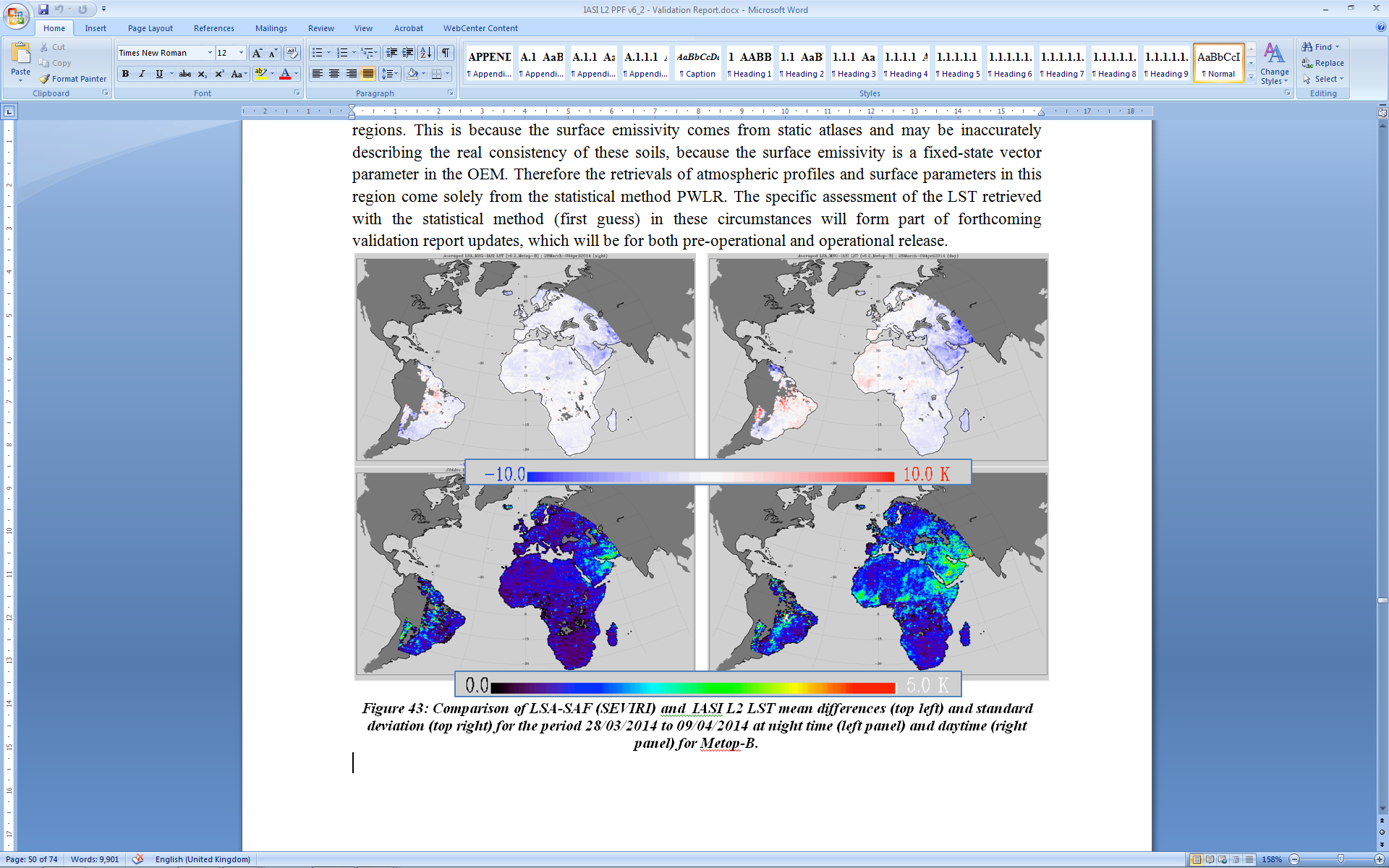 v6.1
v6.2
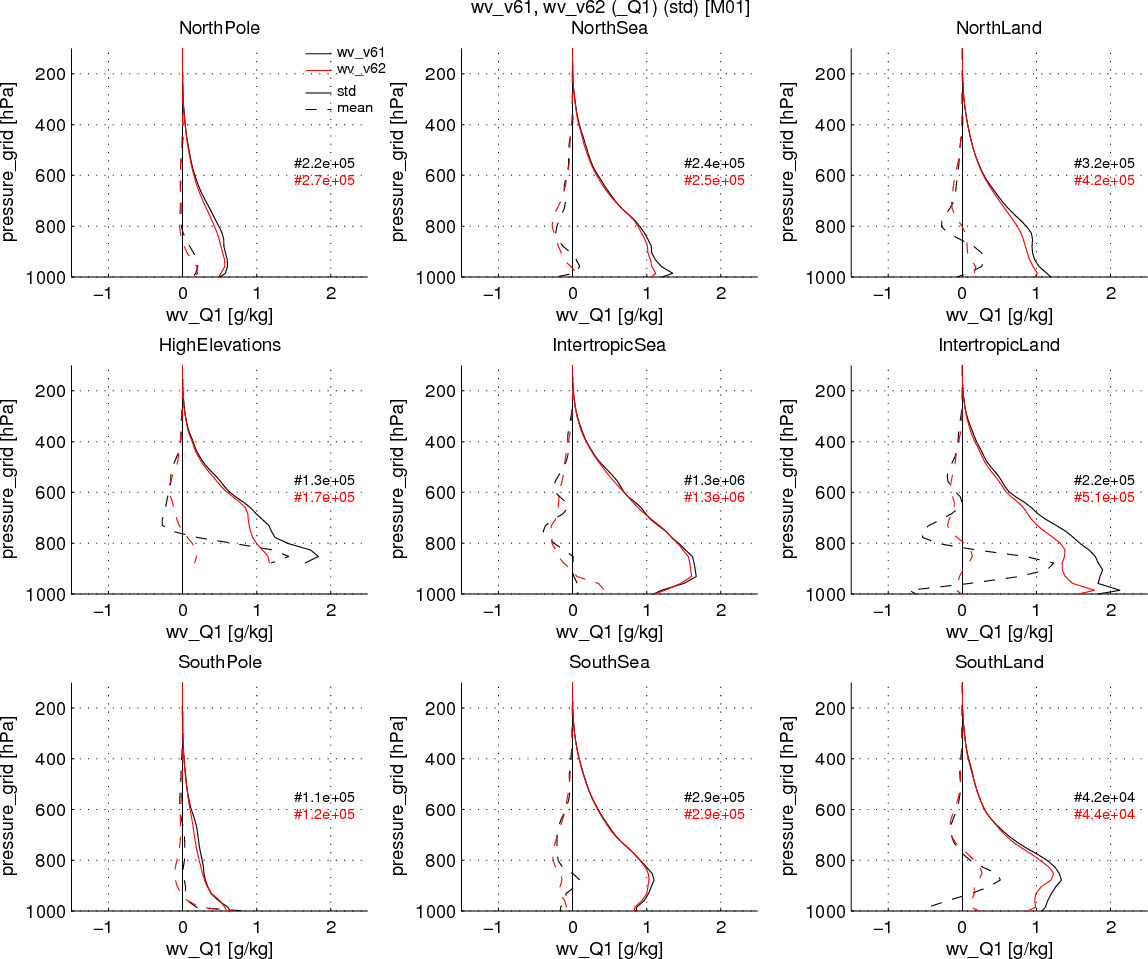 v6.1
v6.2
bias
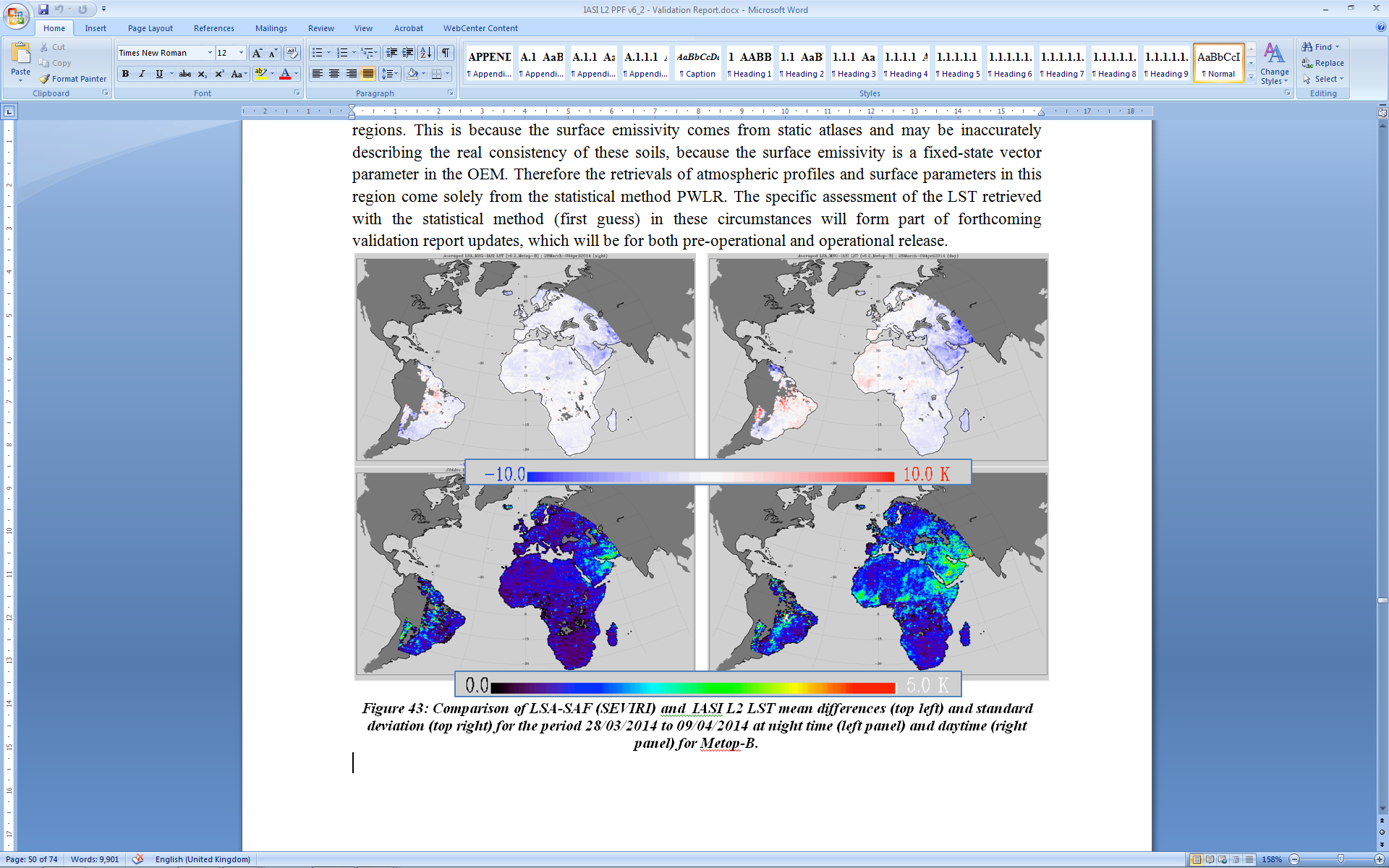 stddev
The quality of land emissivity is key for accurate WV sounding
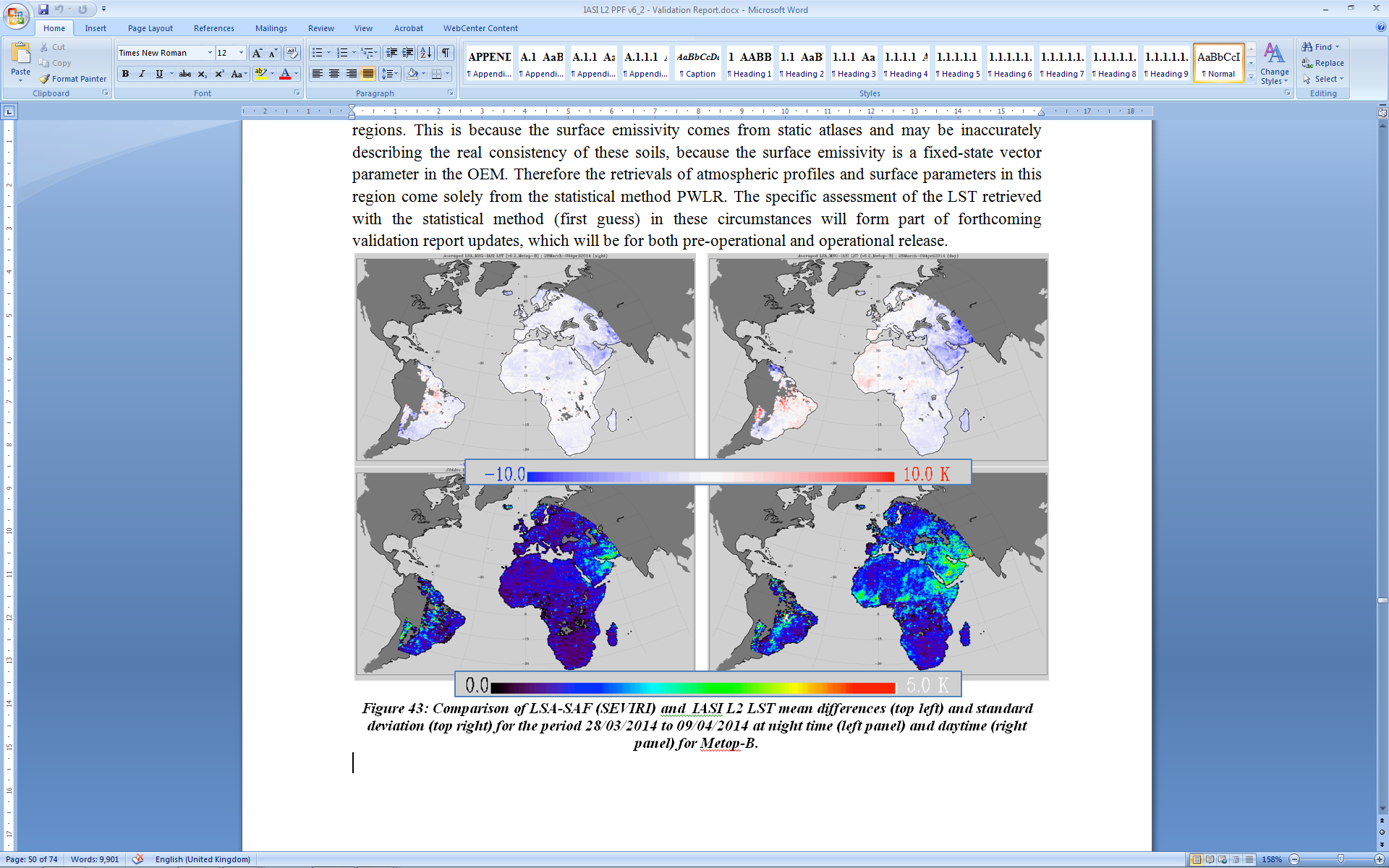 1.IASI L2 v6 performances	Monitoring with in situ data
www.star.nesdis.noaa.gov/smcd/opdb/nprovs/NPROVS_trends.php#crumb
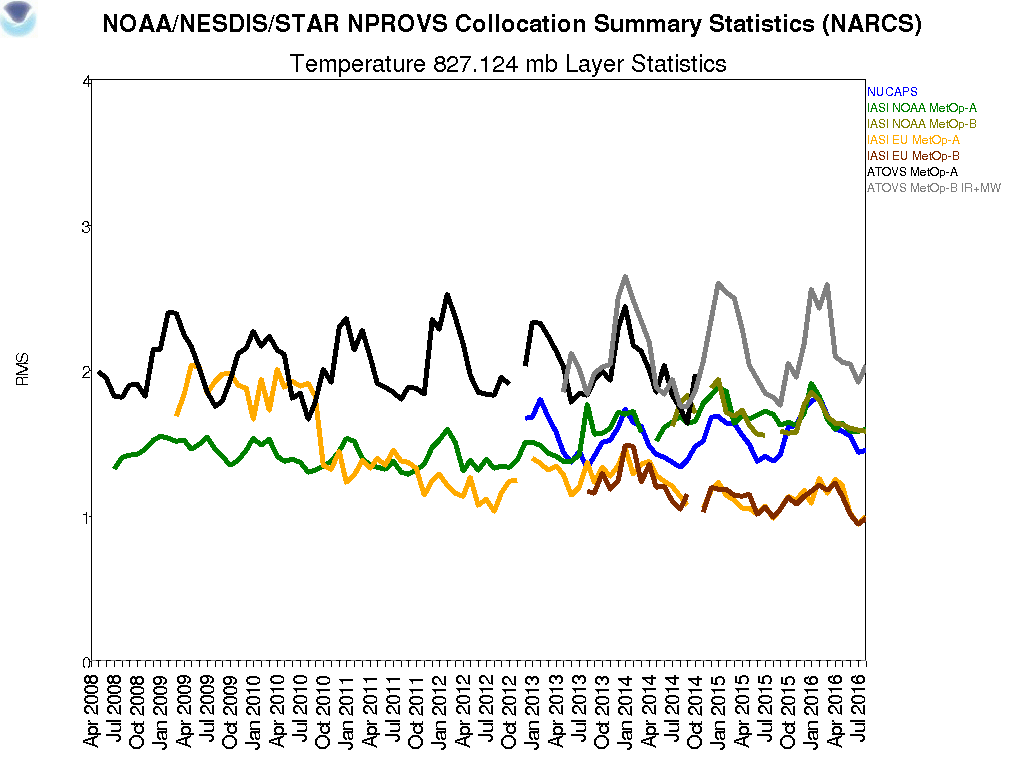 EUMETSAT L2
IASI+MW
Metop-A
Metop-B
T @ 830 hPa, Sea
1K rms
2009
2015
2013
2014
2010
2012
2011
Credits: B. Sun, T. Reale (NOAA)
v4
v5
v6
2016
1.IASI L2 v6 performances	Monitoring with in situ data
www.star.nesdis.noaa.gov/smcd/opdb/nprovs/NPROVS_trends.php#crumb
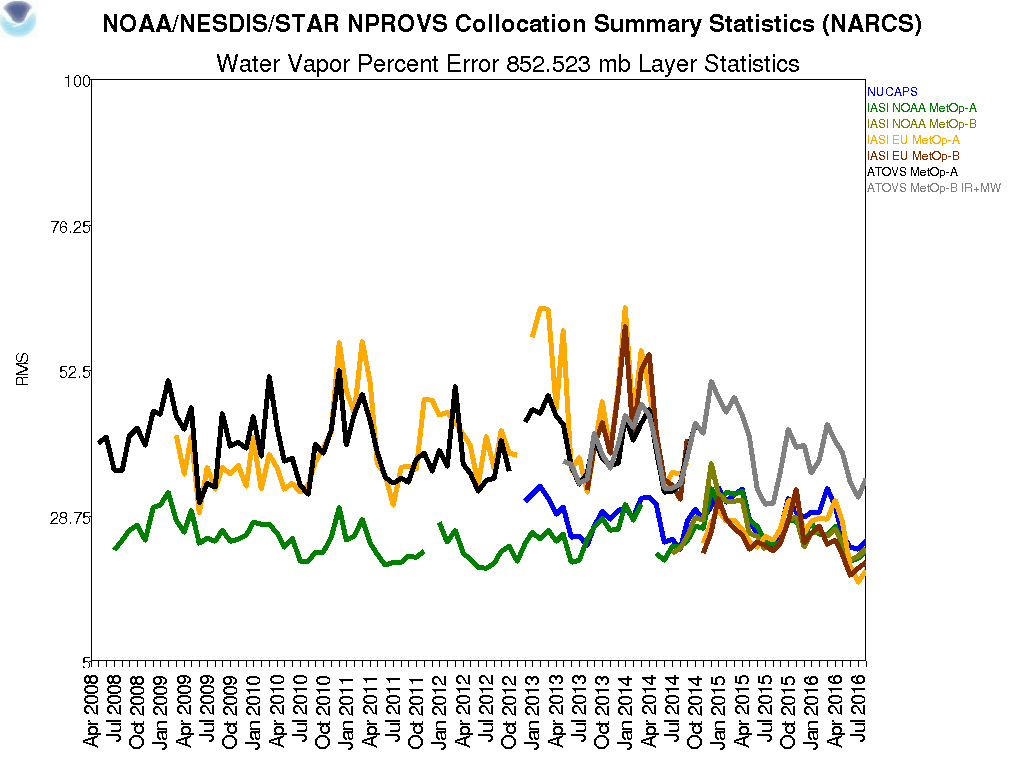 EUMETSAT L2
IASI+MW
Metop-A
Metop-B
H2O @ 850 hPa, Sea
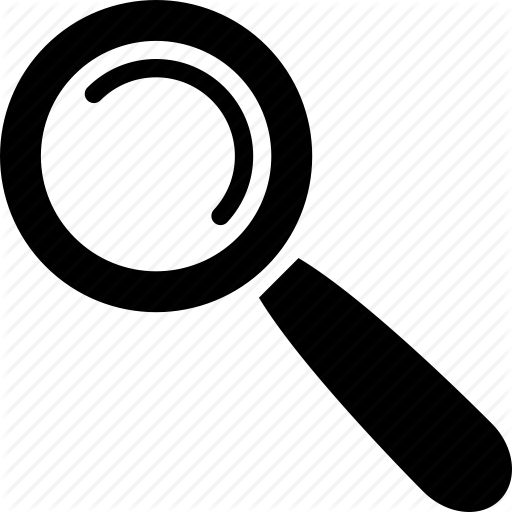 2009
2015
2013
2014
2010
2012
2011
Credits: B. Sun, T. Reale (NOAA)
v4
v5
v6
2016
1.IASI L2 v6 performances	Monitoring with in situ data
T@940 hPa  Ocean ::  IASI L2  vs  radiosondes  ::  credits T. Reale & B. Sun, NOAA
stddev
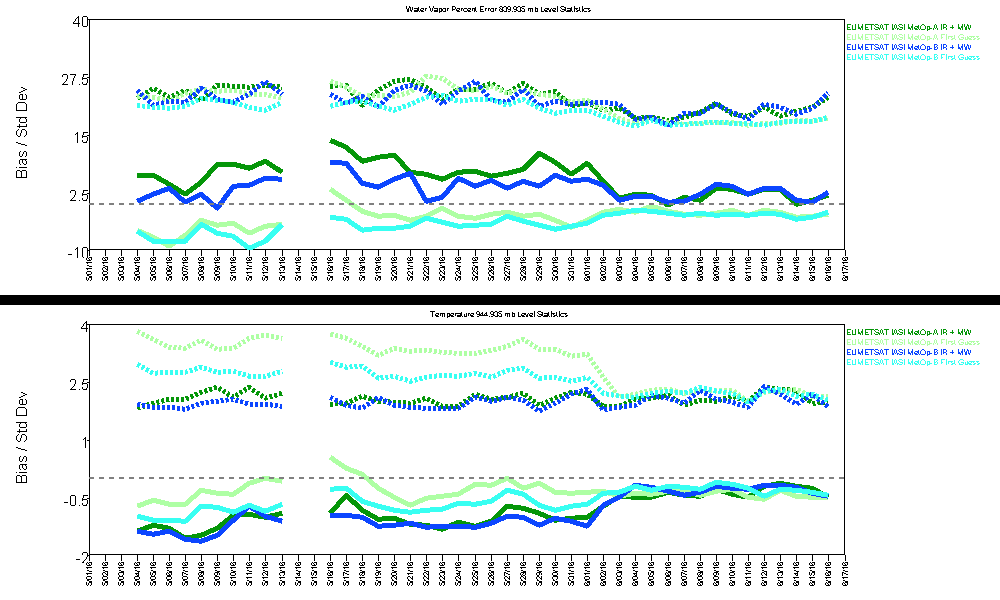 PWLR(3)
OEM
v6.1
v6.2
bias
May 2016
June 2016
stddev
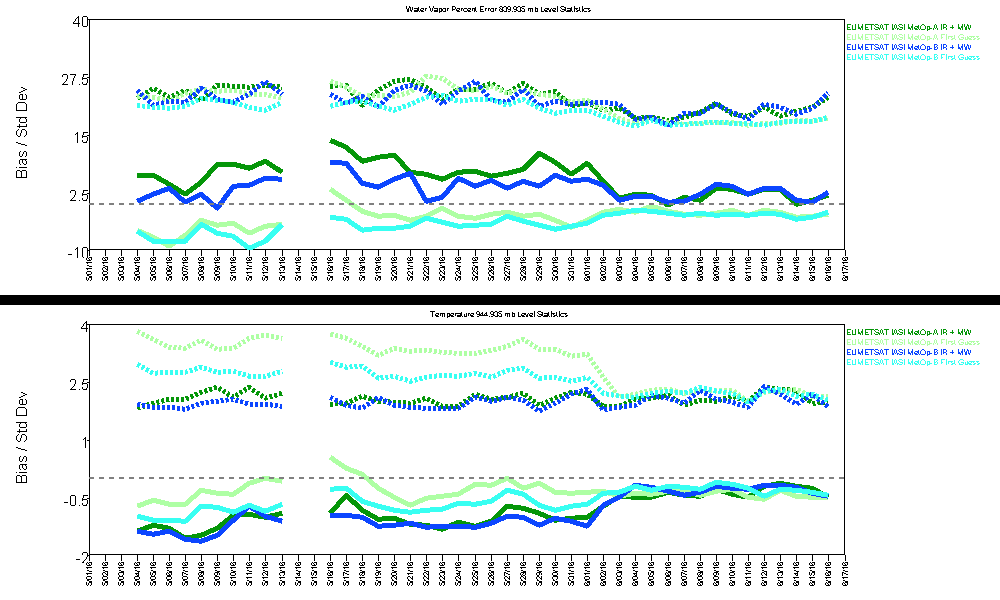 WV@800 hPa  ::  IASI L2   vs    radiosondes  ::  maritime (NPROVS)
v6.1
v6.2
bias
OEM
PWLR(3)
May 2016
June 2016
1. IASI L2 v6.2	Keypoints highlights
v6.2 introduces PWLR3
 Statistical retrieval of T, q, Ts, emissivity…
 As accurate and precise as OEM
 Ultra fast (1 day in 8’ on a normal PC)
 Quality indicators for users convenience
 Forecast-free

v6.2 brings OEM retrievals over bare land at same quality level as over oceans.

 full details in “IASI L2 v6 Validation Report” EUM/TSS/REP/14/776443, 290pp
		and “IASI L2 v6.2 Validation Report” EUM/RSP/REP/16/857500, 73pp

PWLR3 can generate full uncertainty estimates and characterisation of vertical sensitivity (averaging kernels)  see Tim Hultberg’s talk on Thursday
Outline
IASI L2 v6, 2 years in operations (v6.0 9/30/14)
Algorithms updates (v6.2 released 6/2/16)
Sounding and surface products performances

Atmospheric composition products

Applications and services
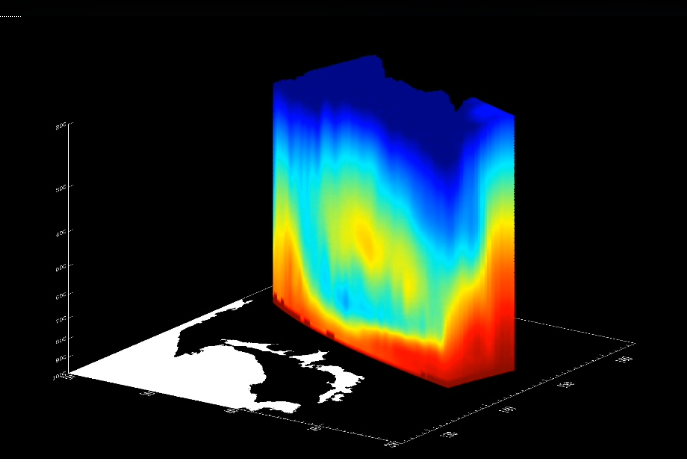 2. Atmospheric composition 	CO and future plans
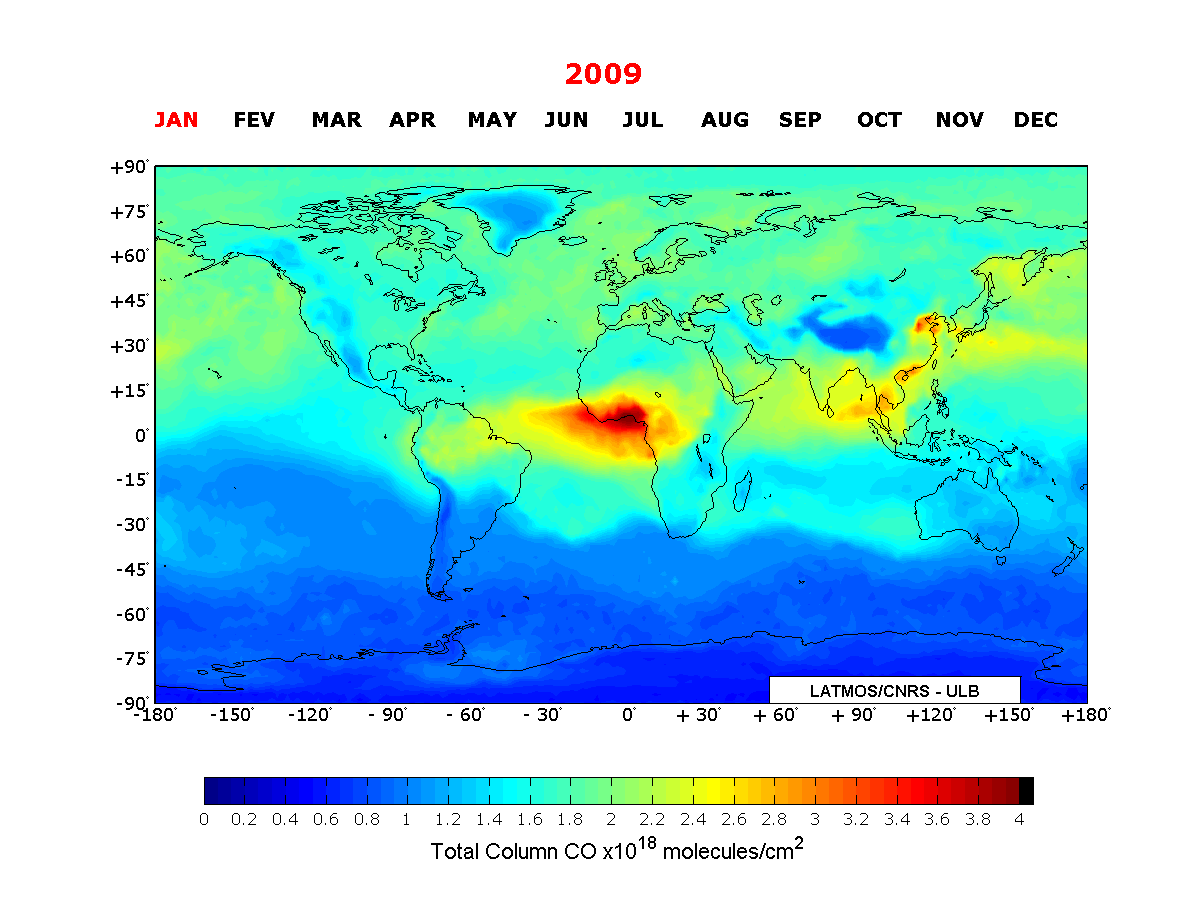 The IASI L2 v6 includes the CO products (profiles and averaging kernels) from the FORLI (Fast Optimal Retrievals on Layers for IASI, Hurtmans et al., JQSRT 2012) developped at ULB (Brussels) and LATMOS  (Paris).
Next evolutions will include :
 SO2 columns   (BRESCIA, ULB)
 Aerosol/Dust index (Clarrise et al. ACP 2013)
 O3 profiles + AK  (FORLI)
 HNO3 profiles + AK  (FORLI)
 CH4 column from LMD
Credits: ULB/LATMOS
Coheur, Clerbaux et al.
Clerbaux et al., ACP 2008, 2009
Turquety et al., ACP 2009
Pommier et al., ACP 2010
Kerzenmacher et al. AMT 2012
George et al. AMT 2015  IASI & MOPITT
2. Atmospheric composition	SO2 monitoring
2008-2014 AM
SO2 (DU)
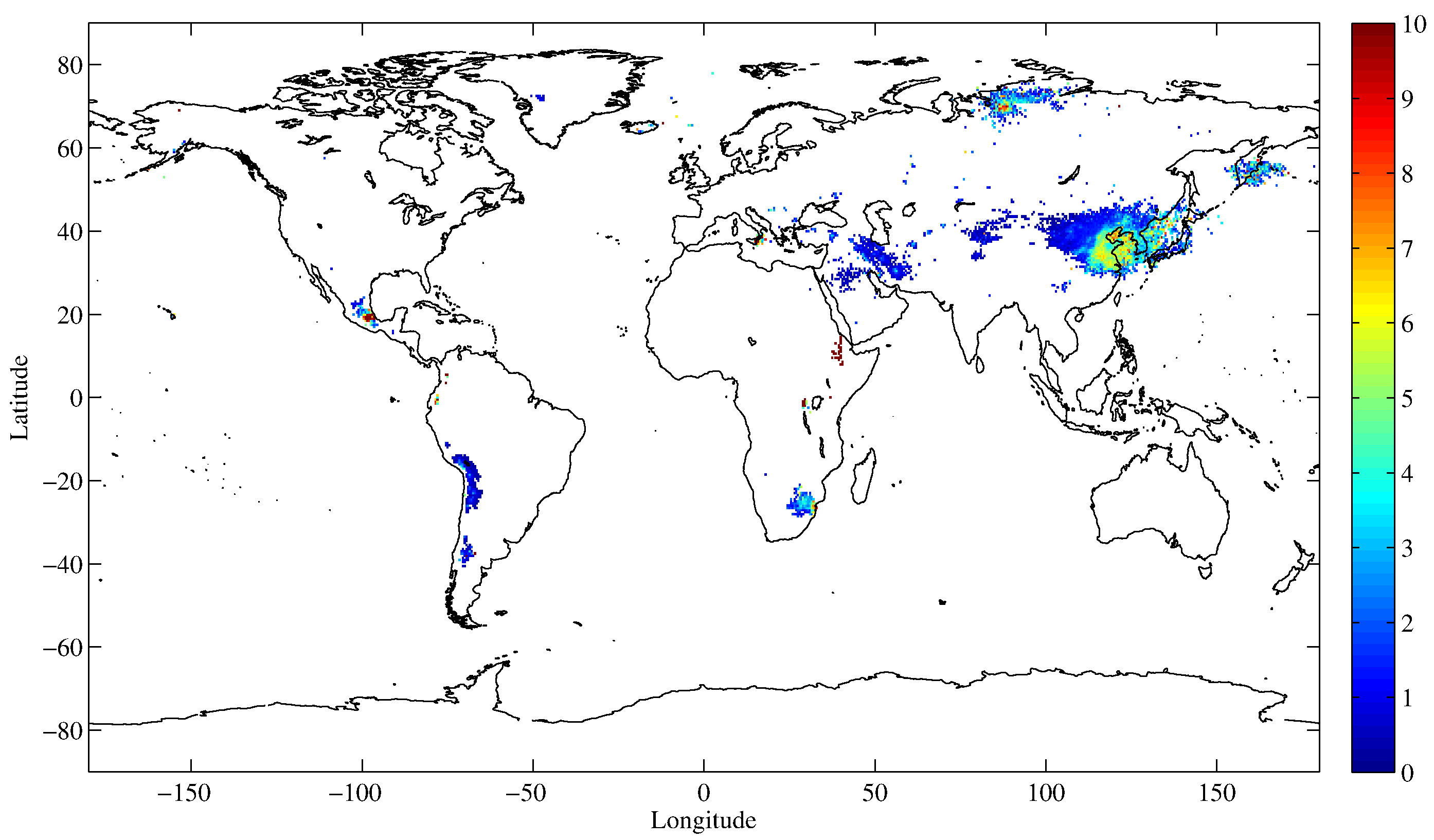 Volcanoes
Anthropogenic
Clarisse et al., ACP 2008, 2013, 2014, AMT 2012
Bauduin et al., doi:10.5194/amt-9-721-2016
2. Atmospheric composition 	Methane from LMD
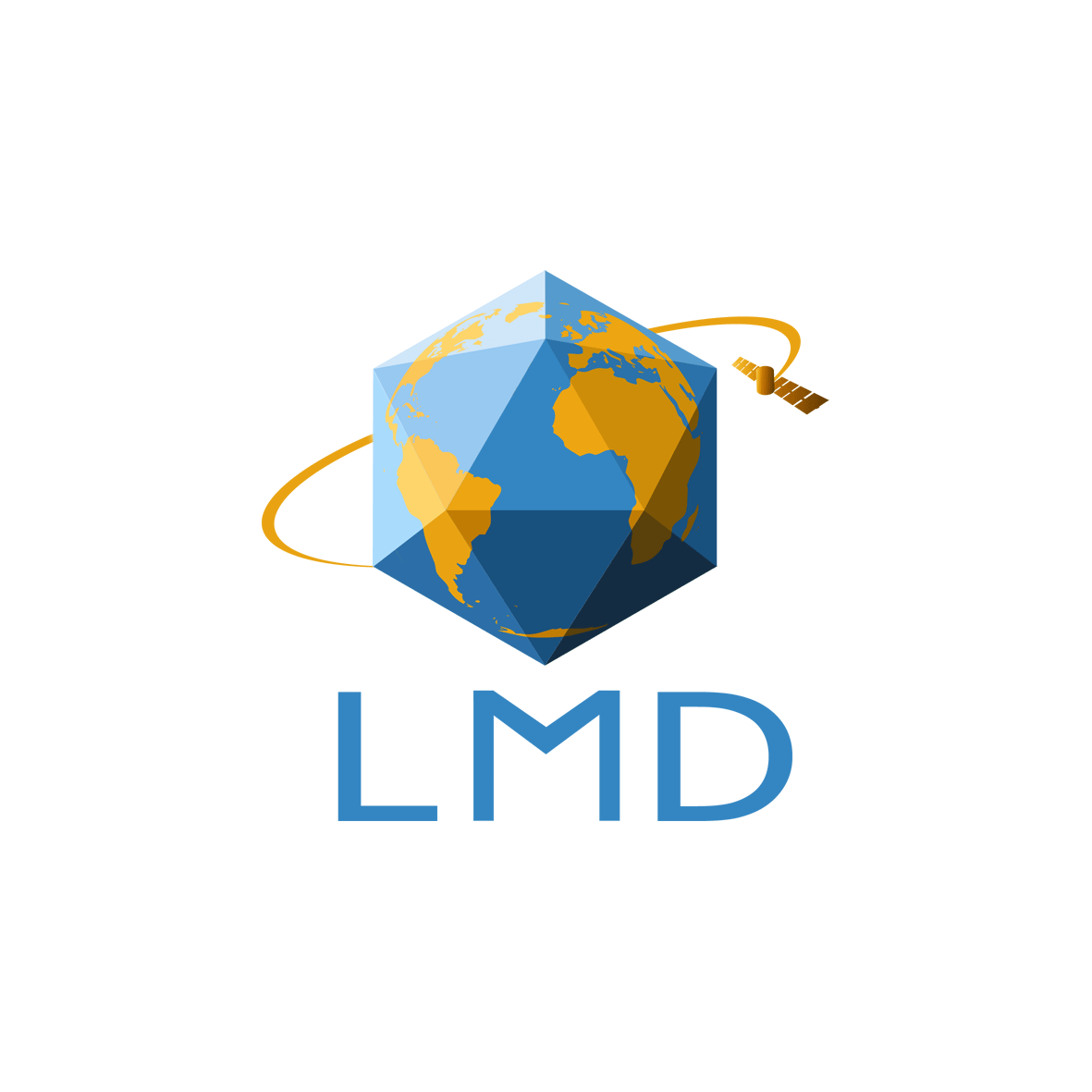 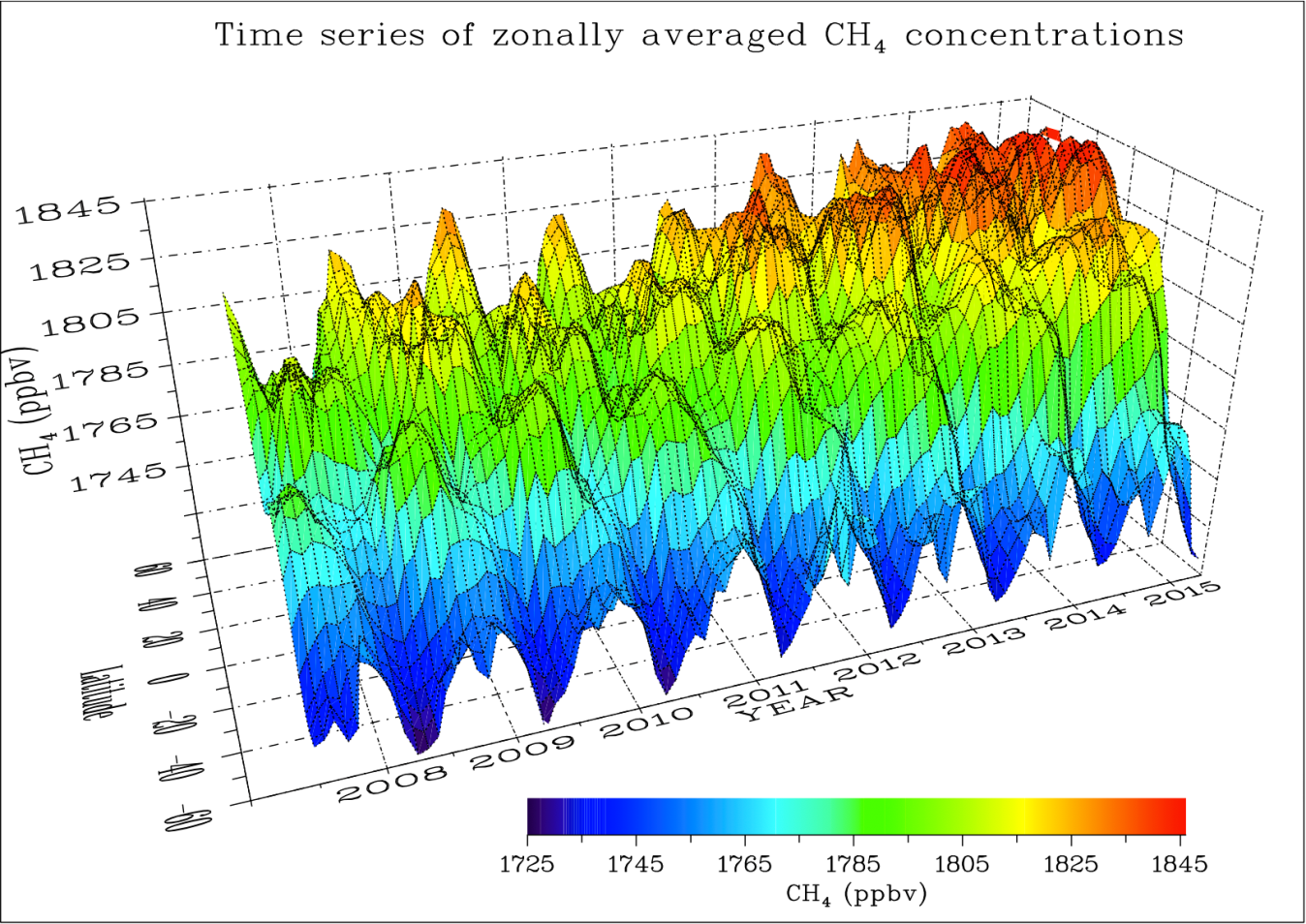 CH4 (ppb)
Latitude
Year
Crevoisier et al., doi:10.5194/acp-9-6337-2009
Crevoisier et al., doi:10.5194/acp-13-4279-2013
Outline
IASI L2 v6, 2 years in operations (v6.0 9/30/14)
Algorithms updates (v6.2 released 6/2/16)
Sounding and surface products performances

Atmospheric composition products

Applications and services
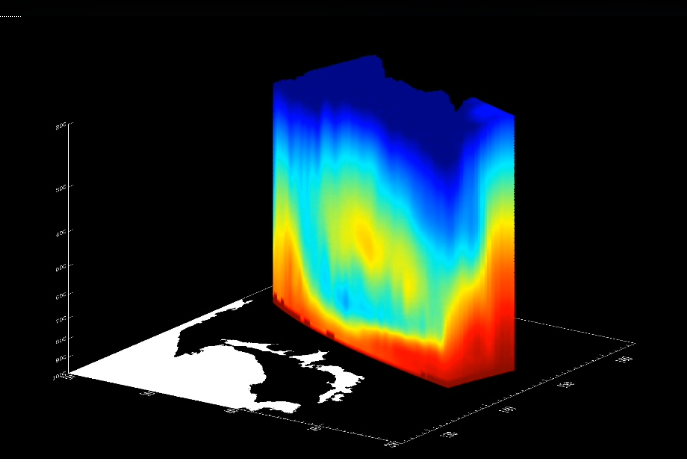 3. New utilisations of IASI L2	3D Humidity fields
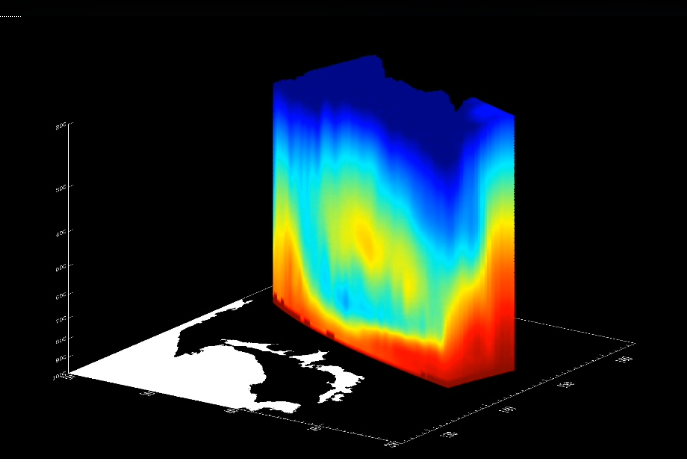 29/09/2013 ~00UTC
The PWLR3 enables accurate “all-sky” retrievals of 3D WV fields, nominally exploiting MW and IR.
3. New utilisations of IASI L2	Deriving AMVs?
September 2013
H20 retrieved at 500hPa
The derivation of atmopsheric motion vectors profiles from the water-vapour 3D information is being studied, also taking advantage of the dual coverage with Metop-A and Metop-B.
Composite of 
Metop-A and Metop-B products
3. 3D winds from IASI level 2 	Methodology
Data sources:
Operational IASI sounding L2 products (EUMETSAT)
Metop-A and Metop-B to maximize overlaps

 Parameters:
Humidity (water vapor mixing ratio) fields at standard pressure levels, Polar stereographic interpolation 

 Method:
3D optical flow
Humidity at 500 hPa for successive overpasses
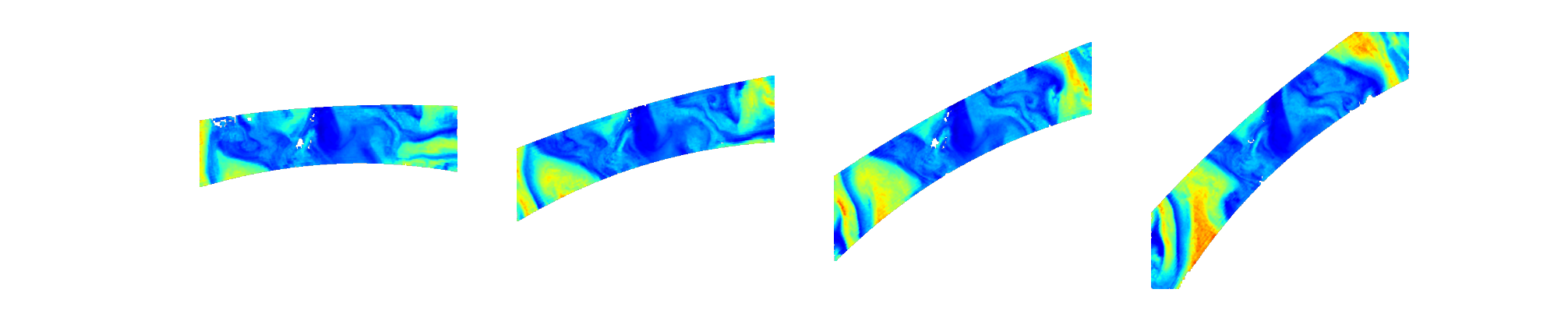 Metop-Bt0
Metop-At1
Metop-Bt2
Metop-At3
Extracted from O. Hautecoeur & R. Borde, Wind Workshop June 2016
3. 3D winds from IASI level 2 	Preliminary results
Wind fields at 700 hPa derived from IASI
Forecast wind field
Case study 21 March 2013
Extracted from O. Hautecoeur & R. Borde, Wind Workshop June 2016
3. 3D winds from IASI level 2 	Preliminary results
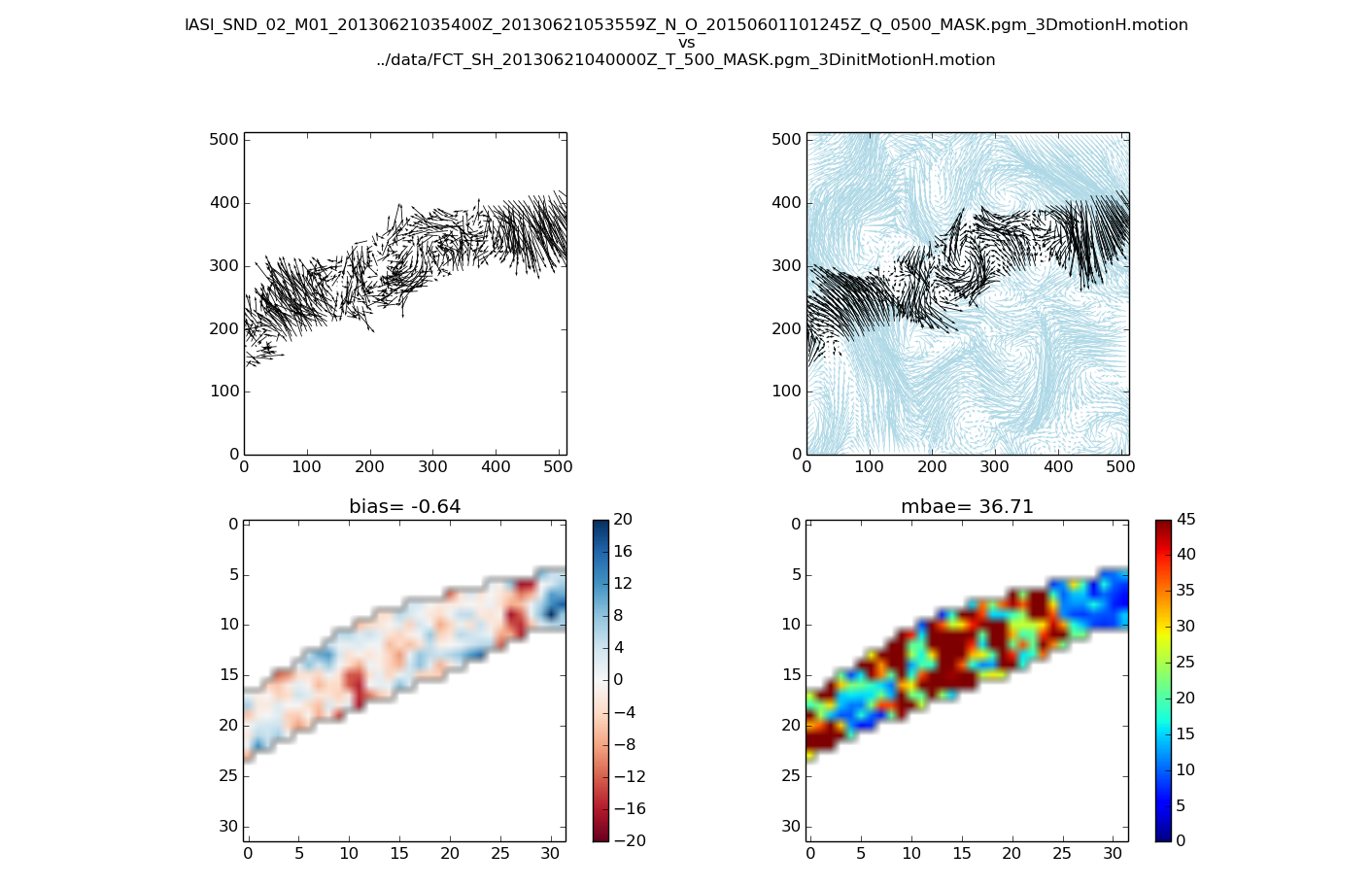 Wind fields at 500 hPa derived from IASI
Forecast wind field
Case study 21 March 2013
Extracted from O. Hautecoeur & R. Borde, Wind Workshop June 2016
3. New utilisations of IASI L2	Tracking instabilities
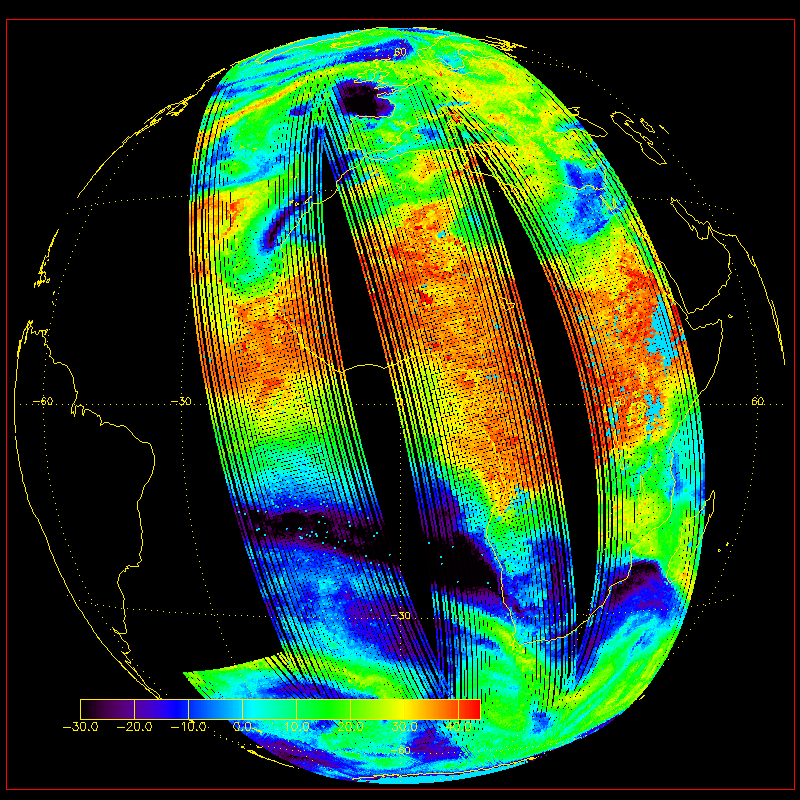 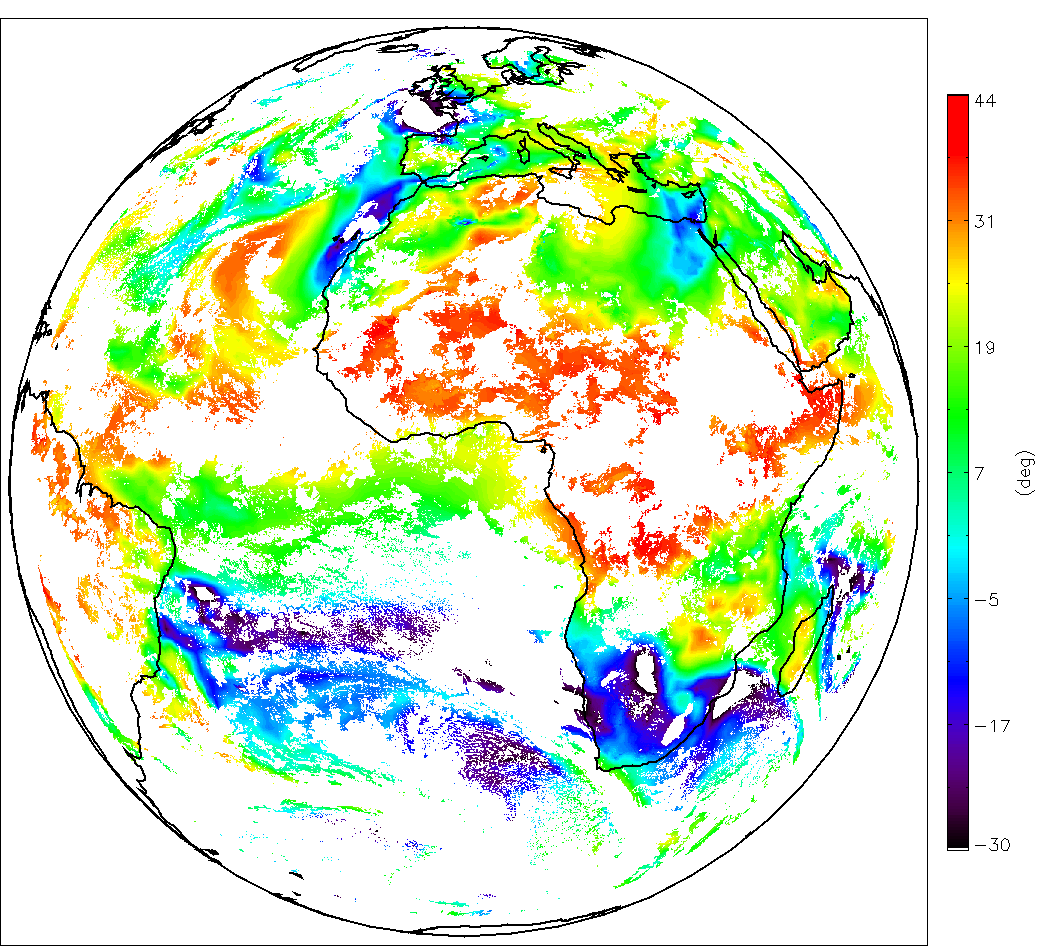 MSG
Geo Instability Index
+
IASI v6
IASI L2 v6 is consistent with the GII and complementary as it provides information in the cloudy areas and at high latitudes.
Results: M. Koenig (EUMETSAT)
2. New utilisation 	Monitoring at DWD in NinJo
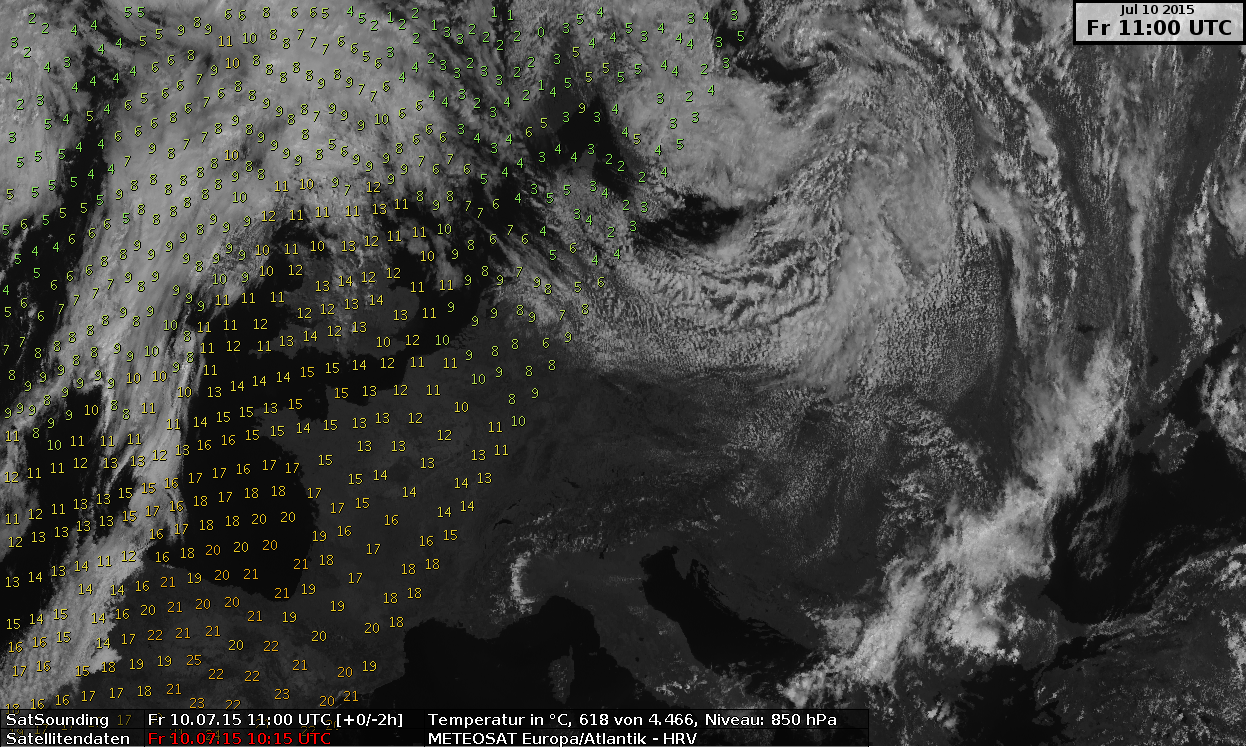 Credits: Katja Hungershöfer (DWD)
3. New utilisations of IASI L2 	Tracking Polar lows?
IASI L2 v6.2 (PWLR3)
for the same transect 
on the 72°N parallel
(1h difference)
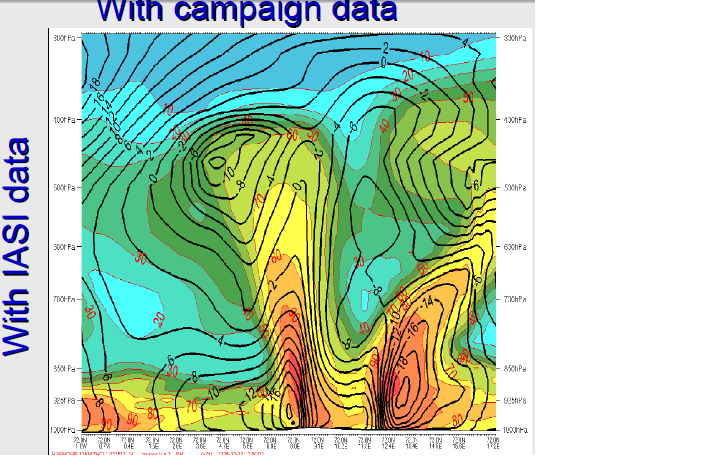 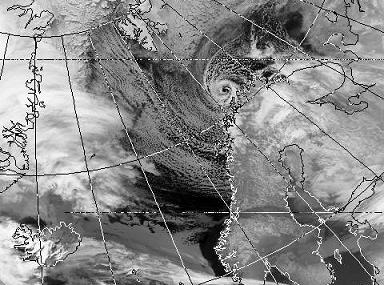 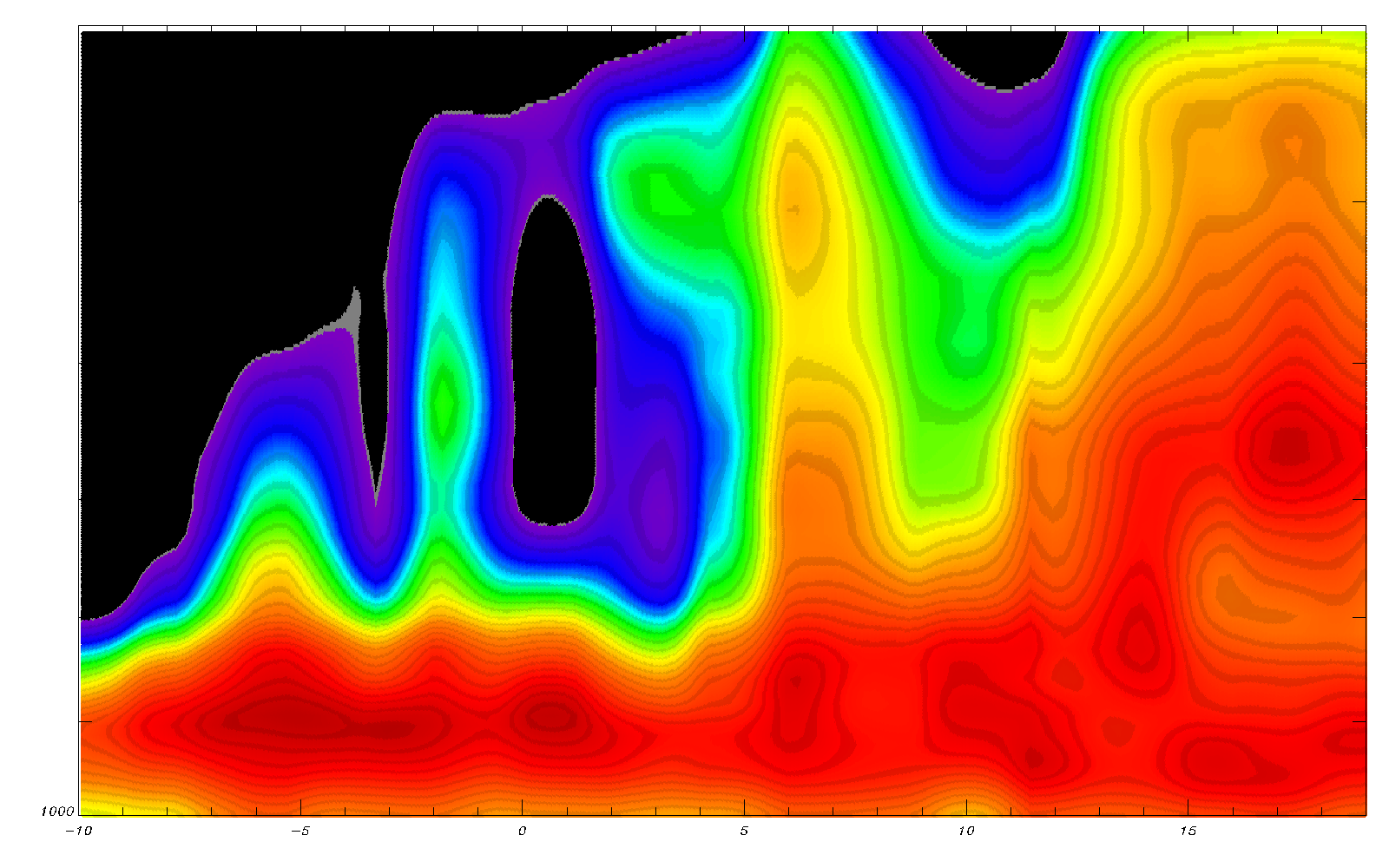 Results R. Randriamampianina (MetNo)
3. EARS-IASI L2, a new regional service
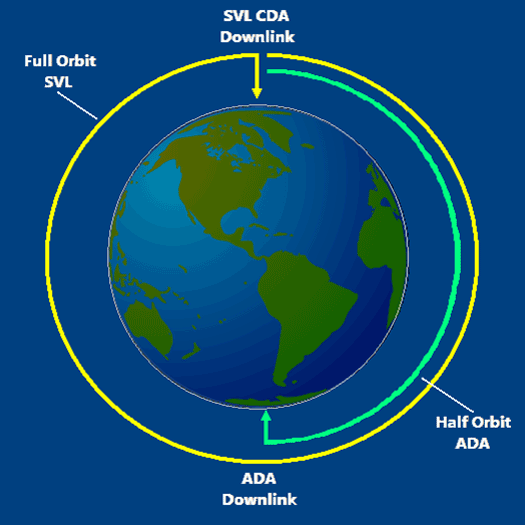 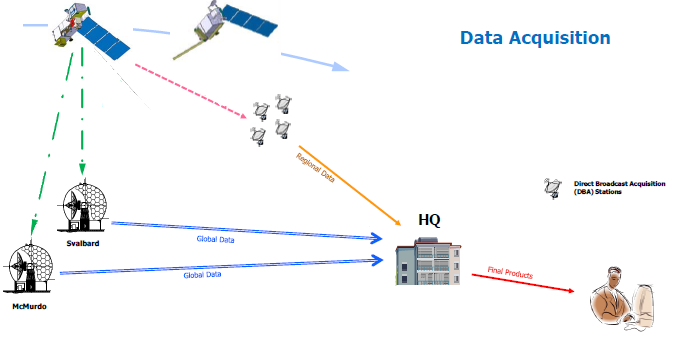 Opening 
EARS-IASI L2 service
Regional: requirement < 30’



Trial diseminationto start October 2016
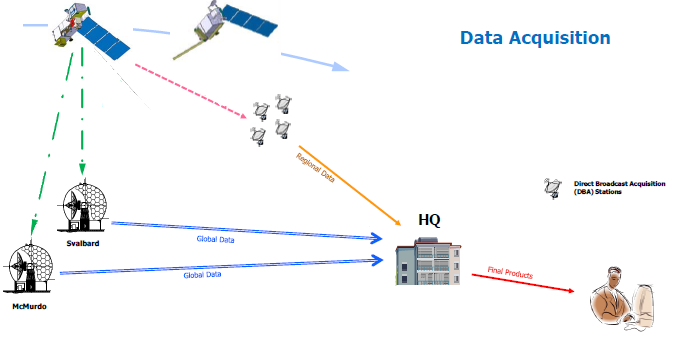 GTS
Global: NRT < 2h
EUMETCast
The current EARS-IASI coverage
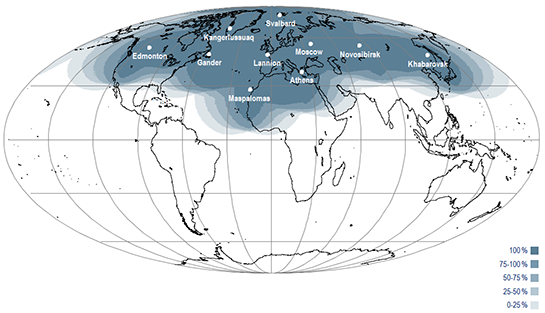 www.eumetsat.int/website/home/Data/RegionalDataServiceEARS/EARSIASI/index.html
Conclusion
IASI L2 v6.2 operational since 2 June 2016, includes PWLR3 
unprecendented sounding at IASI footprint resolution
all-sky statistical retrieval with uncertainties characterisation
as accurate and precise as OEM, robust to clouds
ultra fast (1 Day in 8 mn) compatible with NWC requirements
Forecast-free

Atmospheric composition
CO profiles + averaging kernels released with v6.2
SO2, aerosol/dust, HNO3 , CH4 coming soon

Outlook, potential for new applications
3D winds  study further operationalisation
IASI-L2 regional service (<30’ latency) to open by October
Study further with Users the use of these new and enhanced products in support to short- and mid-range forecasts
Thank you for your attention !

thomas.august@eumetsat.int
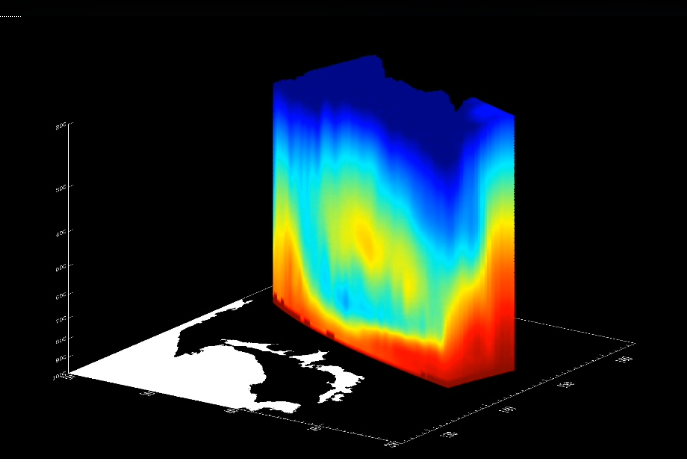 PWLR AK :: Class 0 Temperature (clear) 137 levels
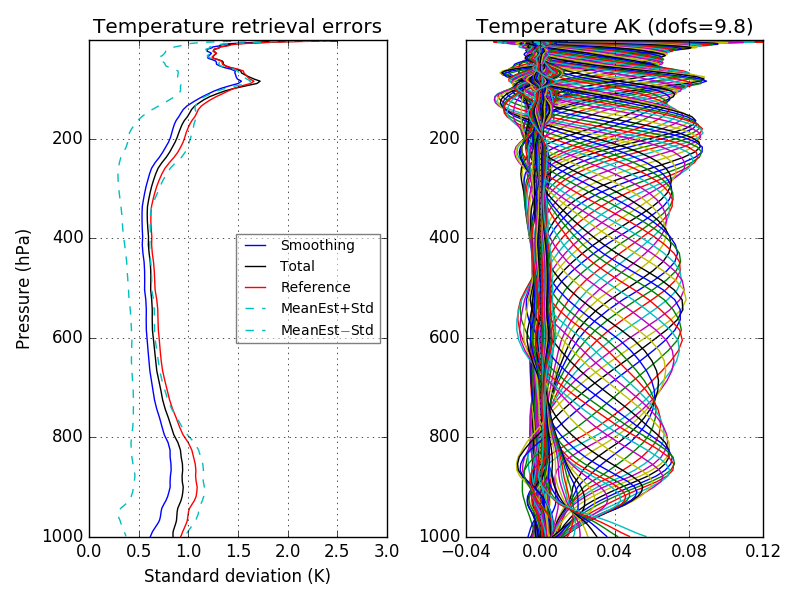 PWLR AK :: Class 1 Temperature (cloudy) 137 levels
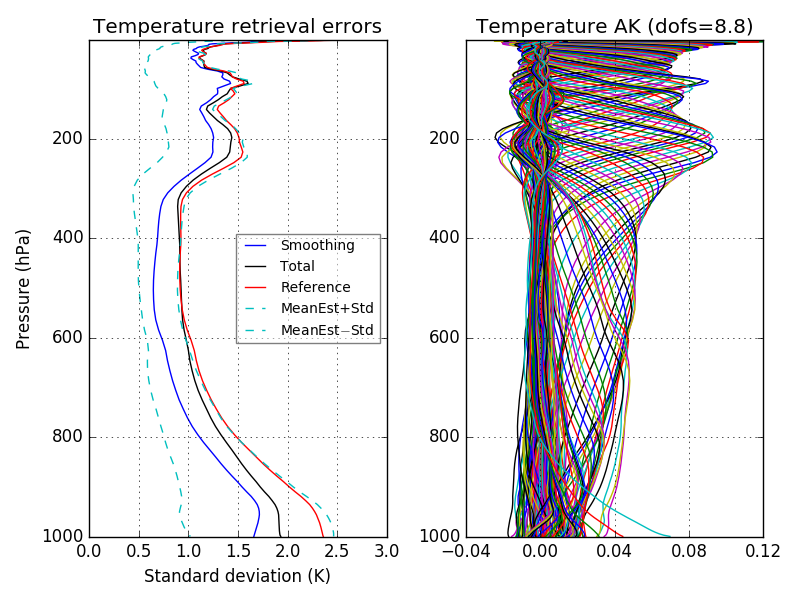 PWLR AK :: Class 0 Water-Vapour (clear) 137 levels
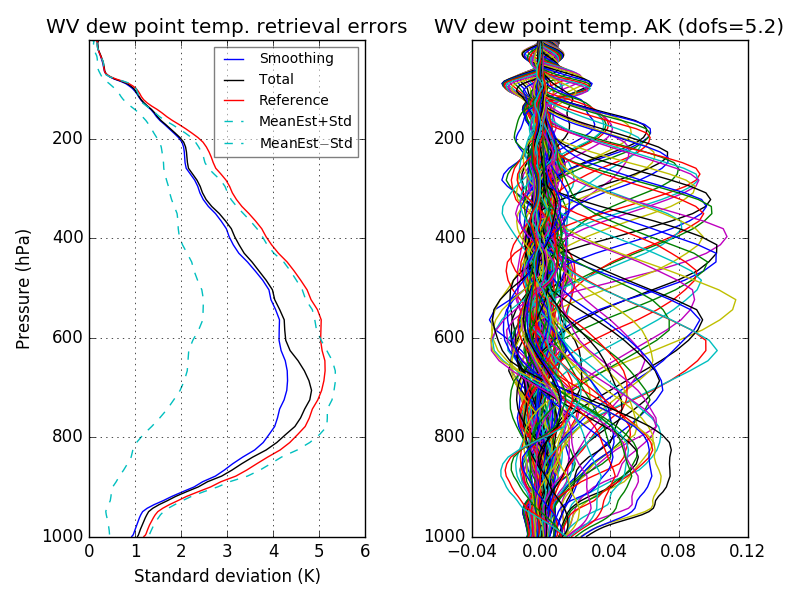 PWLR AK :: Class 1 Water-Vapour (cloudy) 137 levels
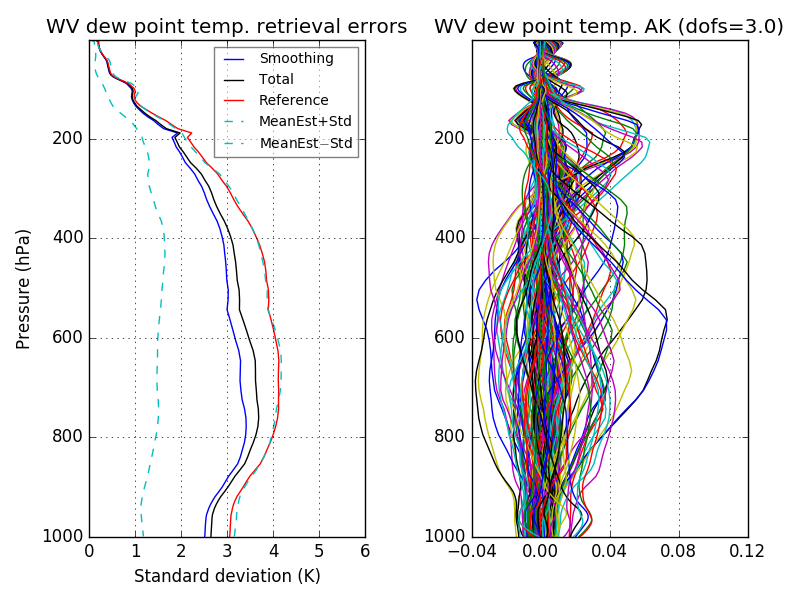